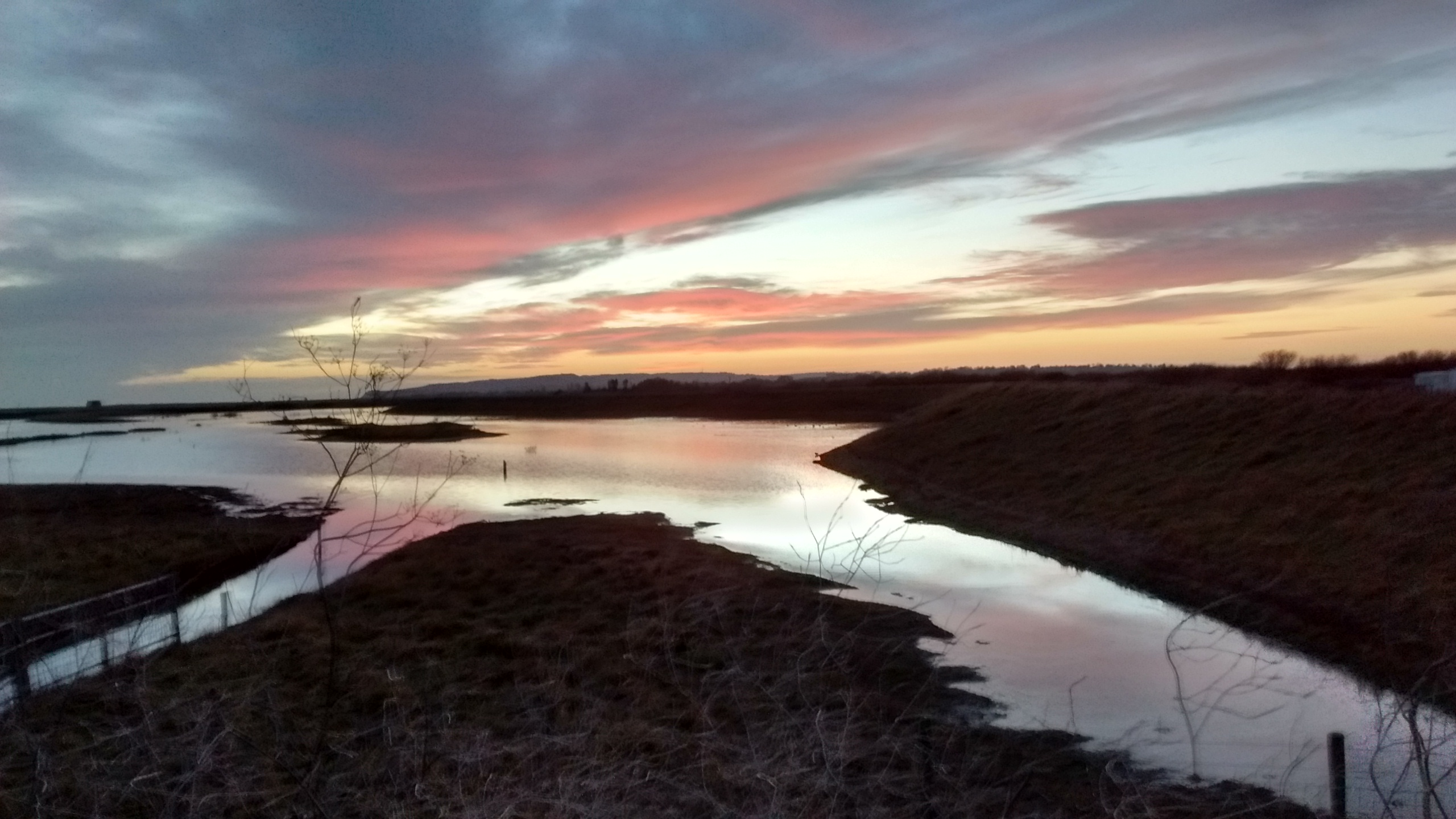 Given, Protected, United, SentJohn 17:6-18
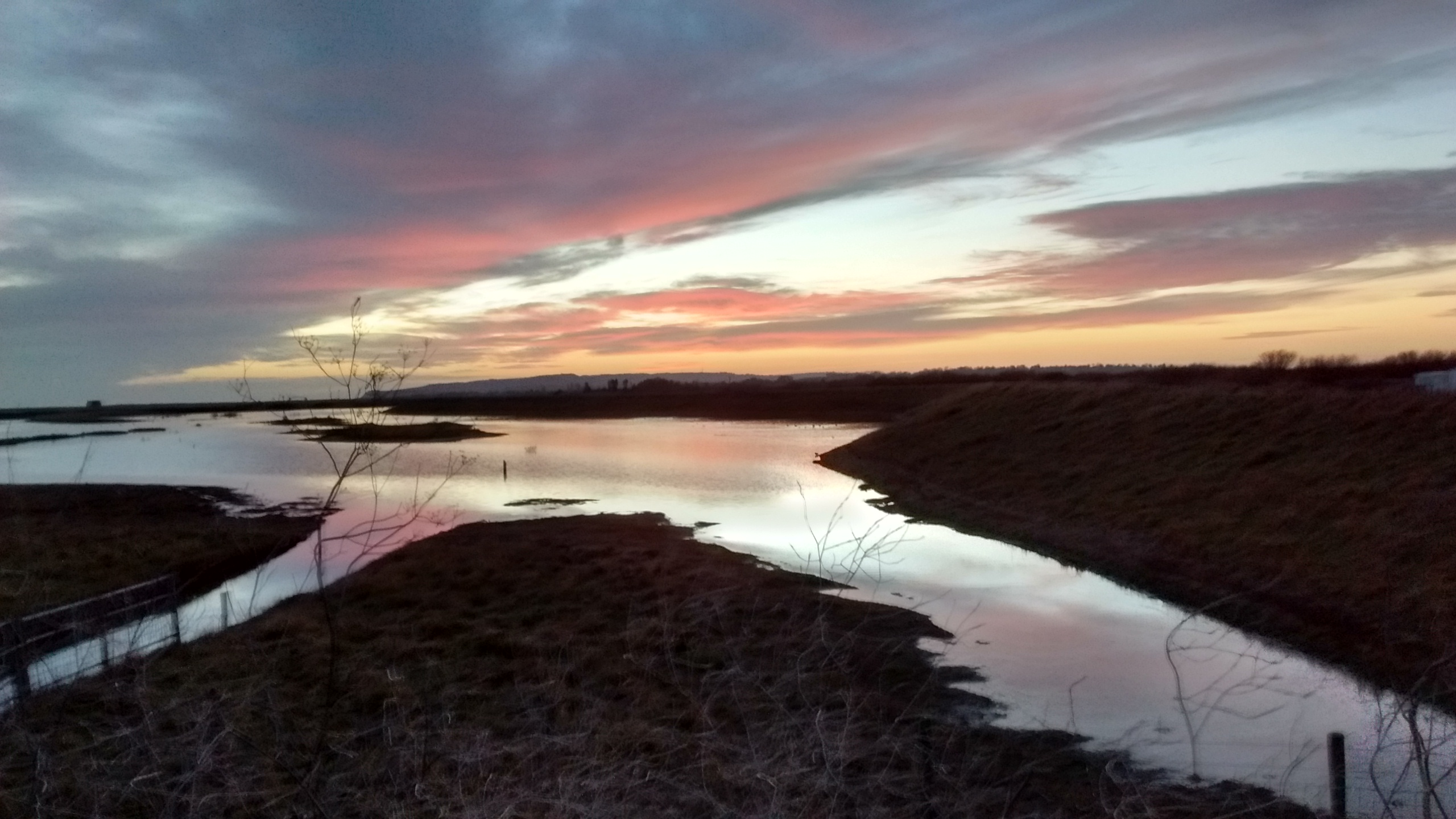 Given, Protected, United, SentJohn 17:6-18
Choice of disciples?
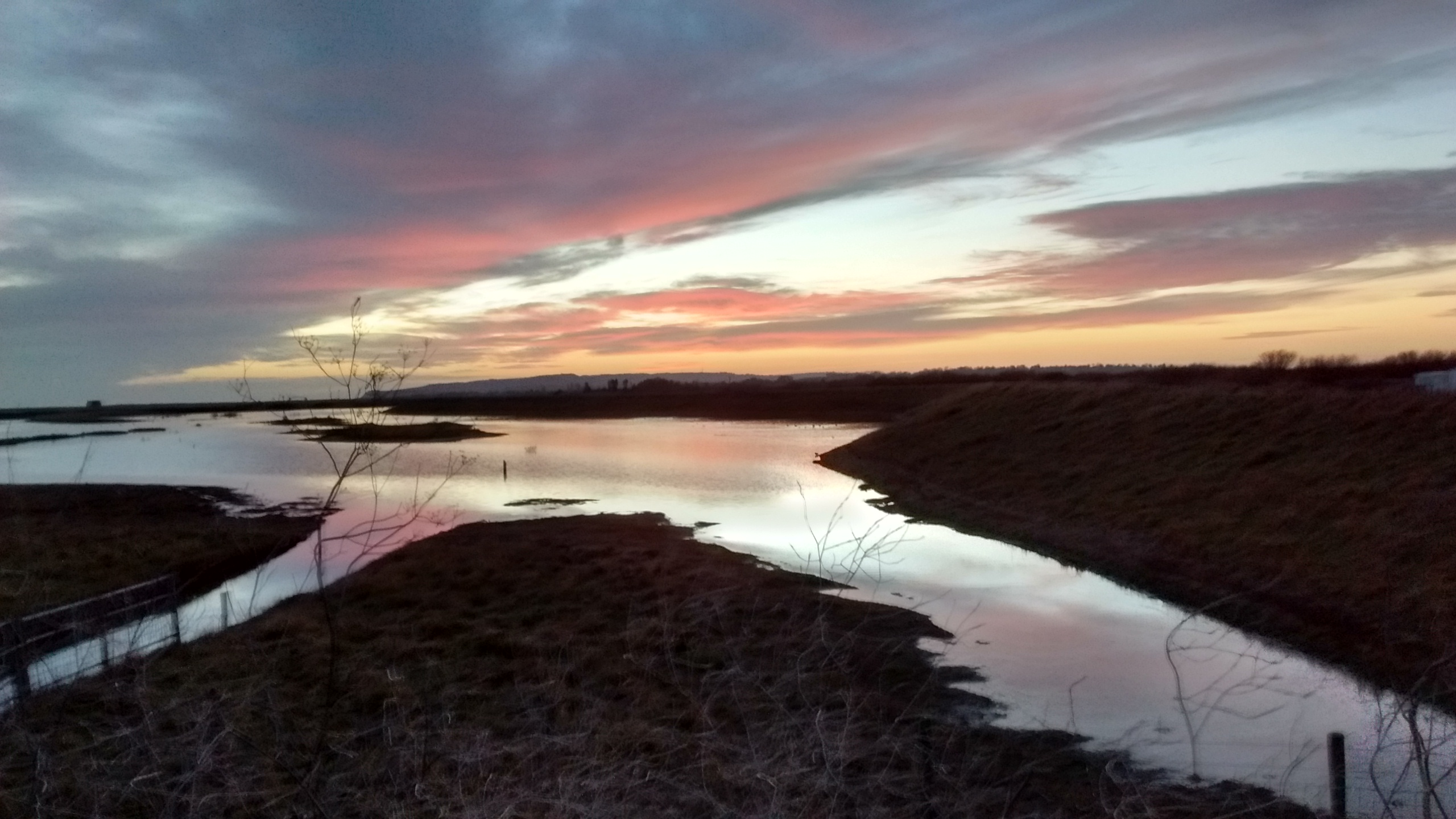 Given, Protected, United, SentJohn 17:6-18
Choice of disciples?
Choice of accents?
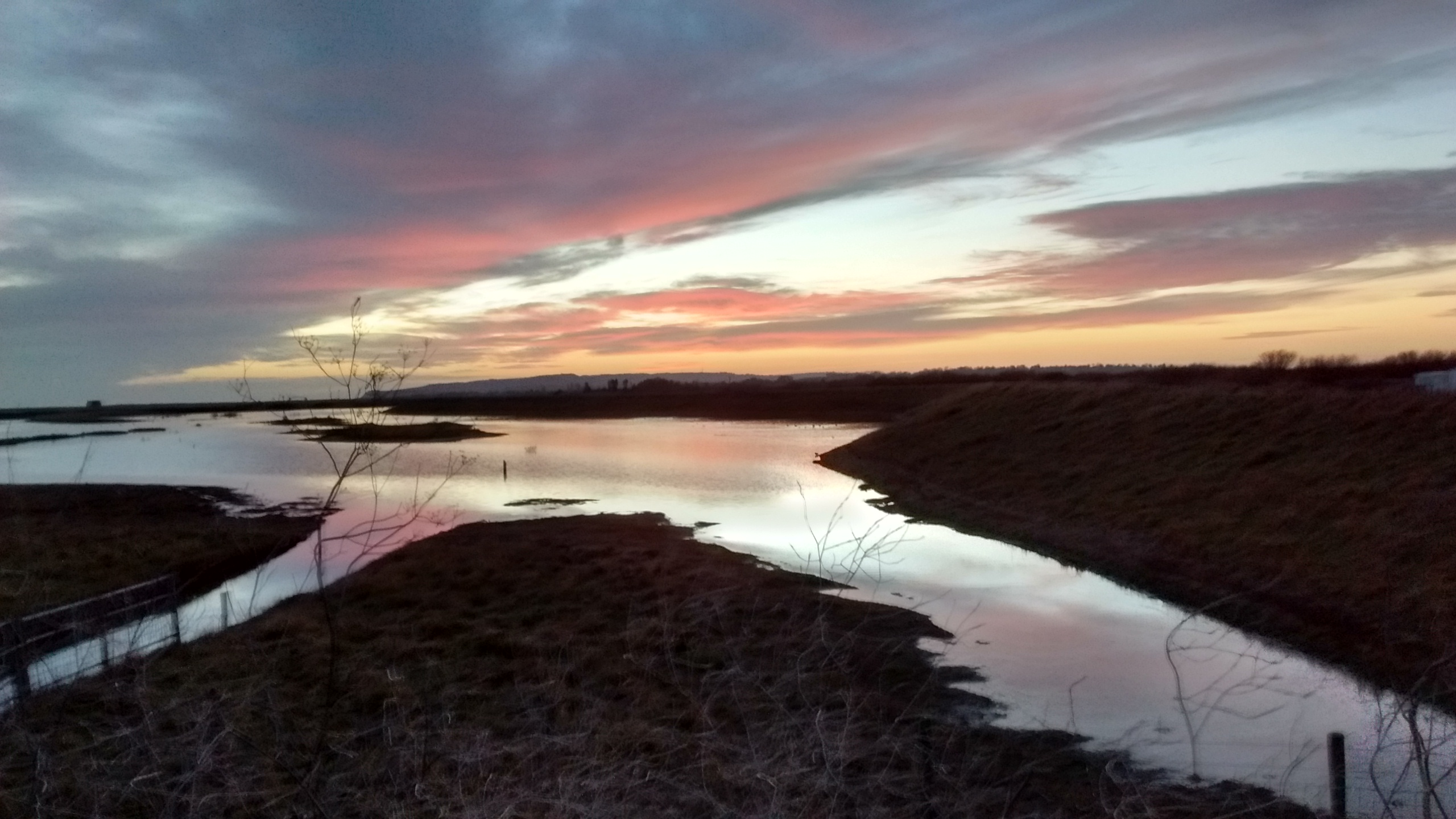 Given, Protected, United, SentJohn 17:6-18
Choice of disciples?
Choice of accents?
Jars of clay 2 Cor.4:7
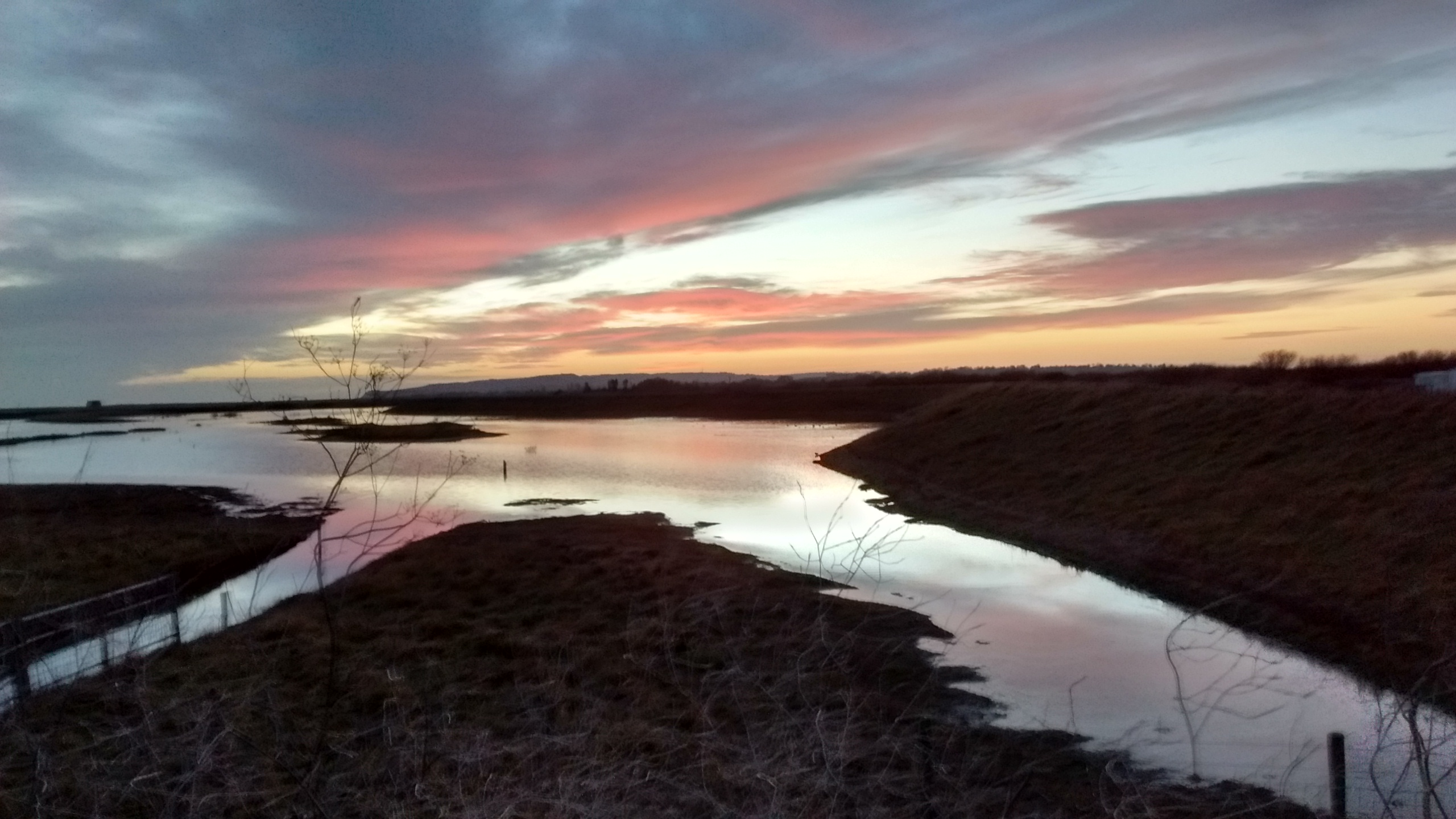 Given, Protected, United, SentJohn 17:6-18
Choice of disciples?
Choice of accents?
Jars of clay 2 Cor.4:7
Recap vv.1-5
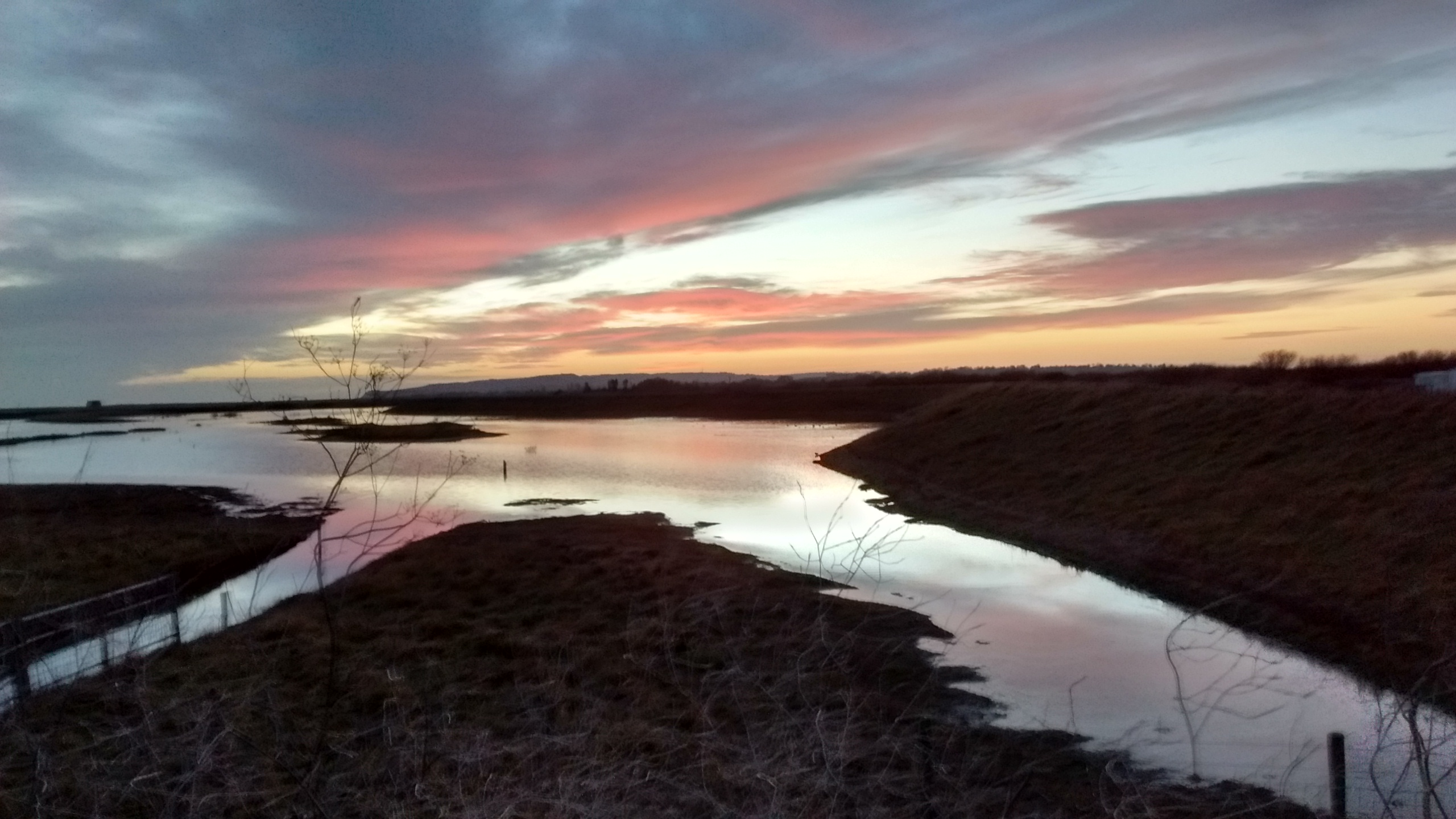 Given, Protected, United, SentJohn 17:6-18
Choice of disciples?
Choice of accents?
Jars of clay 2 Cor.4:7
Recap vv.1-5 
Jesus’ earthly mission accomplished
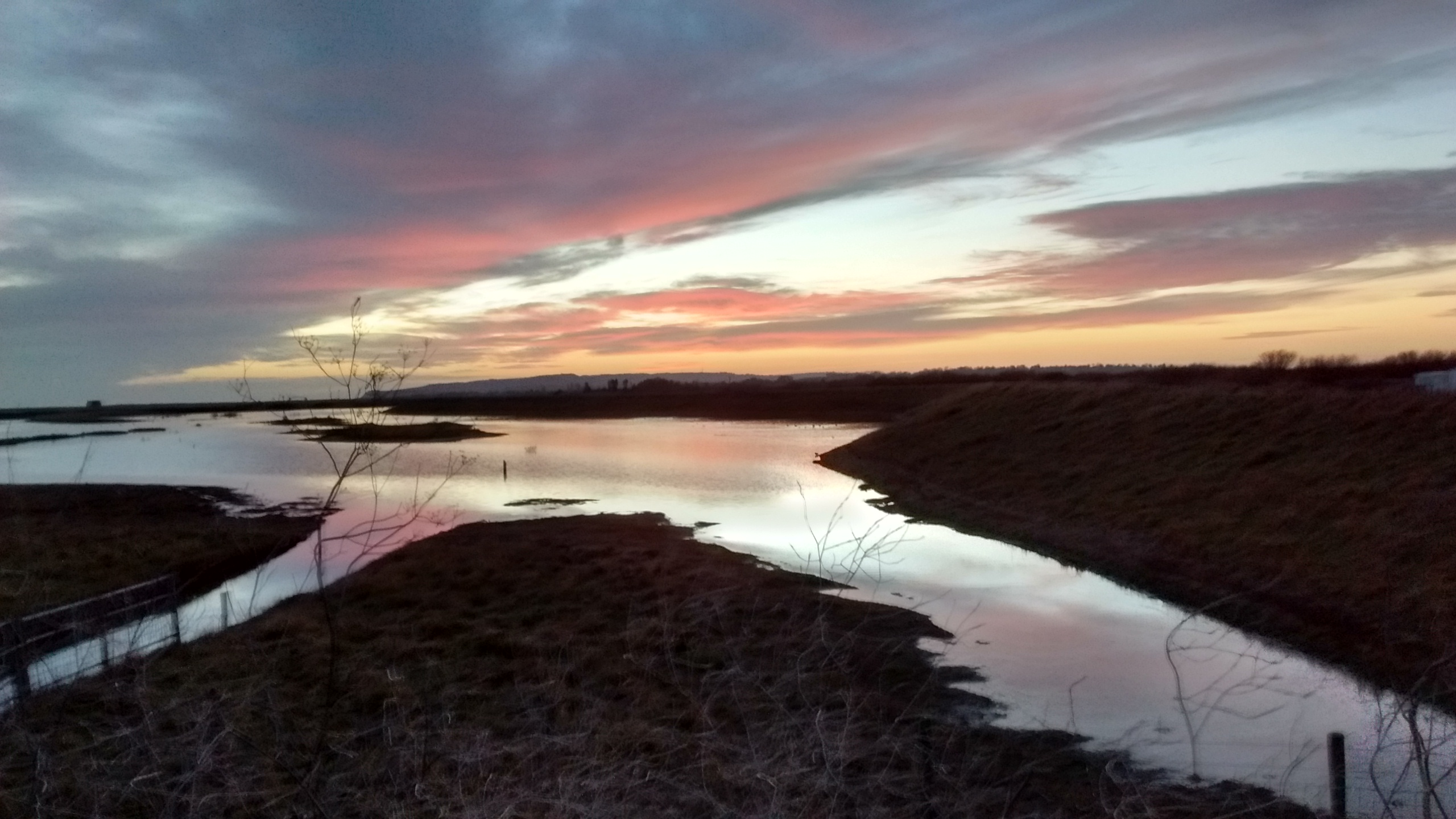 Given, Protected, United, SentJohn 17:6-18
Choice of disciples?
Choice of accents?
Jars of clay 2 Cor.4:7
Recap vv.1-5 
Jesus’ earthly mission accomplished
Disciples – “given” to Him
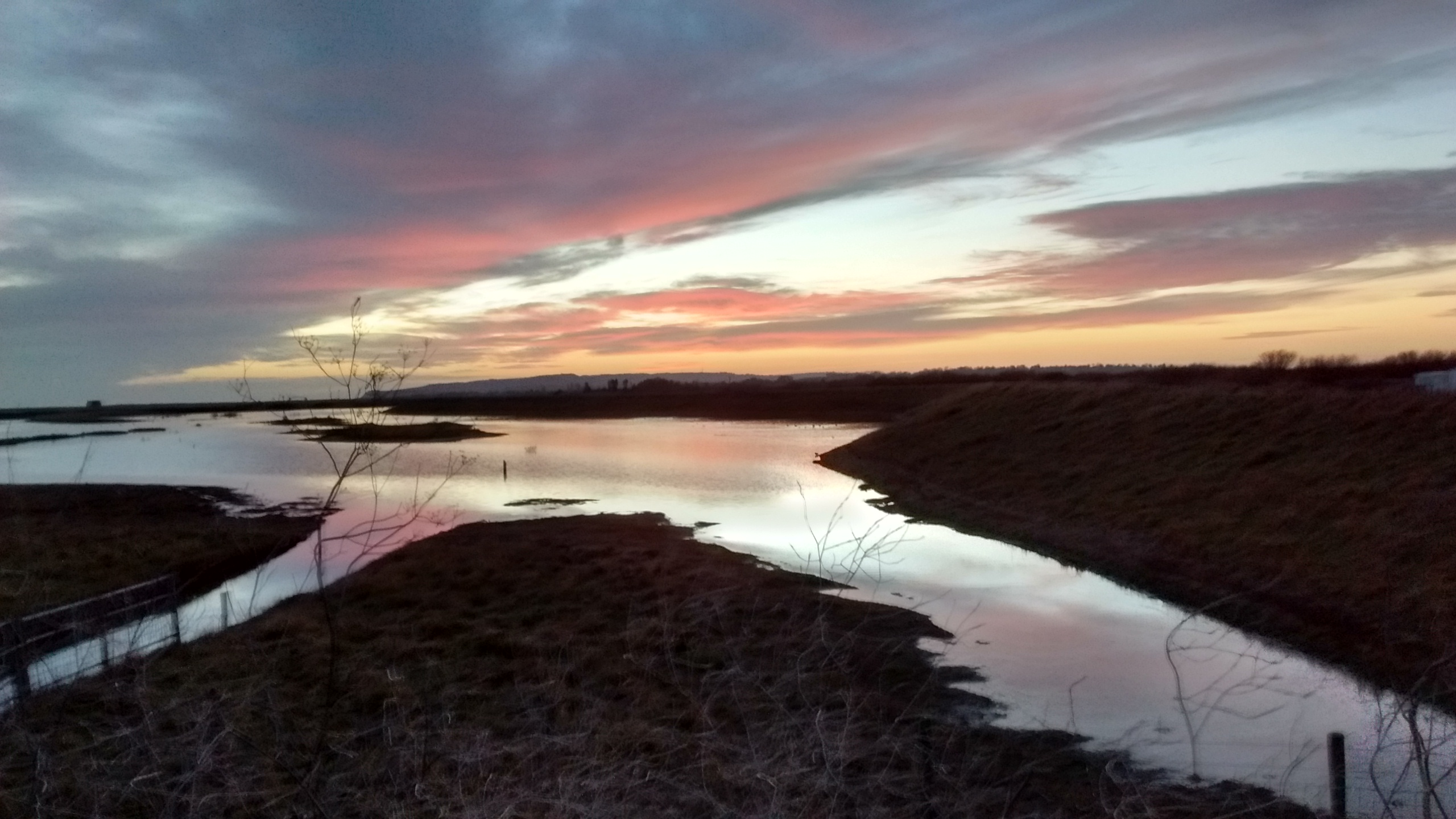 Given, Protected, United, SentJohn 17:6-18
Choice of disciples?
Choice of accents?
Jars of clay 2 Cor.4:7
Recap vv.1-5 
Jesus’ earthly mission accomplished
Disciples – “given” to Him
God-centred – verbs = past tense!
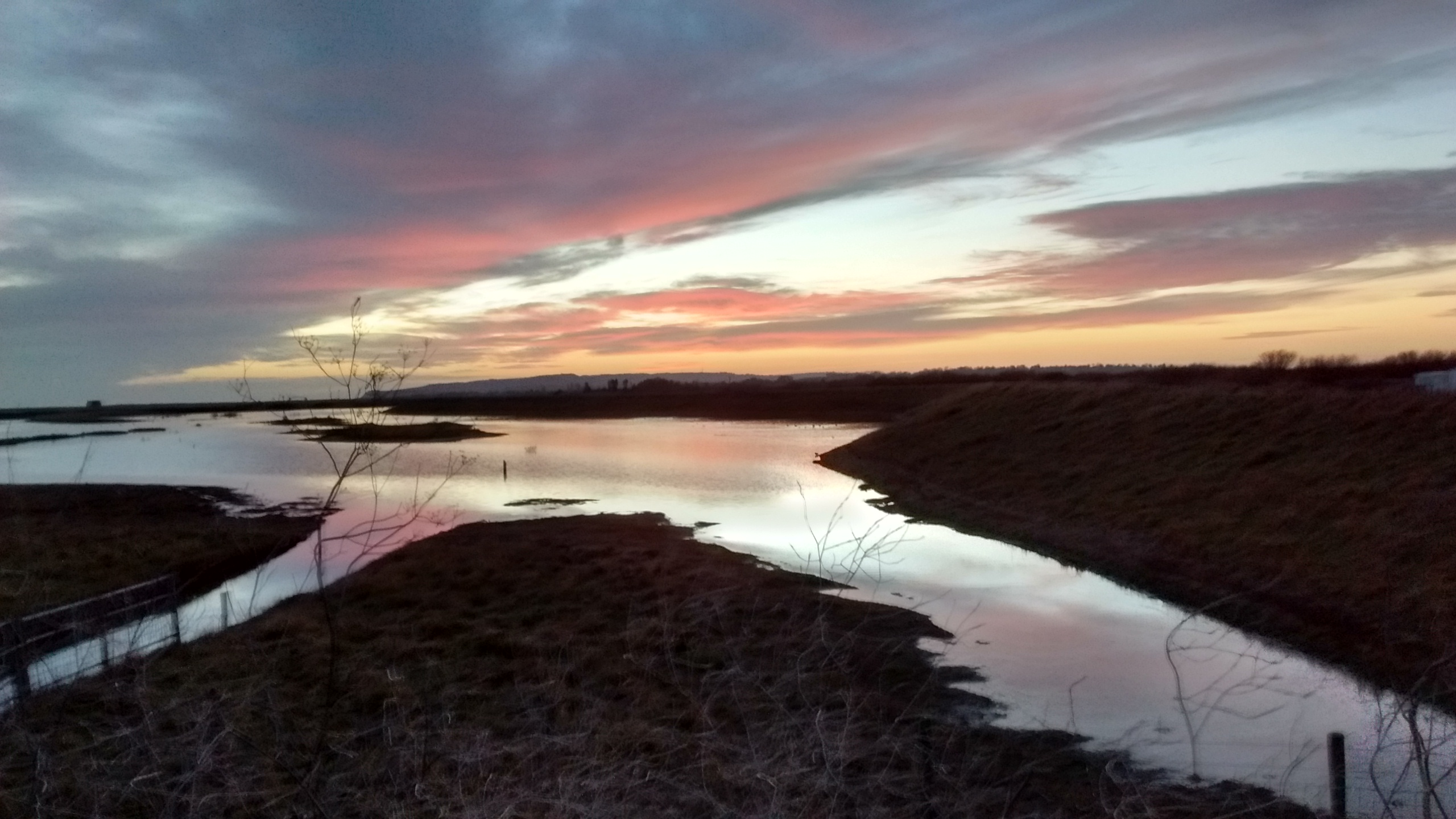 Given, Protected, United, SentJohn 17:6-18
1. Given to Christ for his glory
“I have revealed you to those whom you gave me out of the world. They were yours; you gave them to me, and they have obeyed you word…I pray for them. I am not praying for the world, but for those you have given me, for they are yours. All I have is yours, and all you have is mine. And glory has come to me through them” (vv.6,9-10).
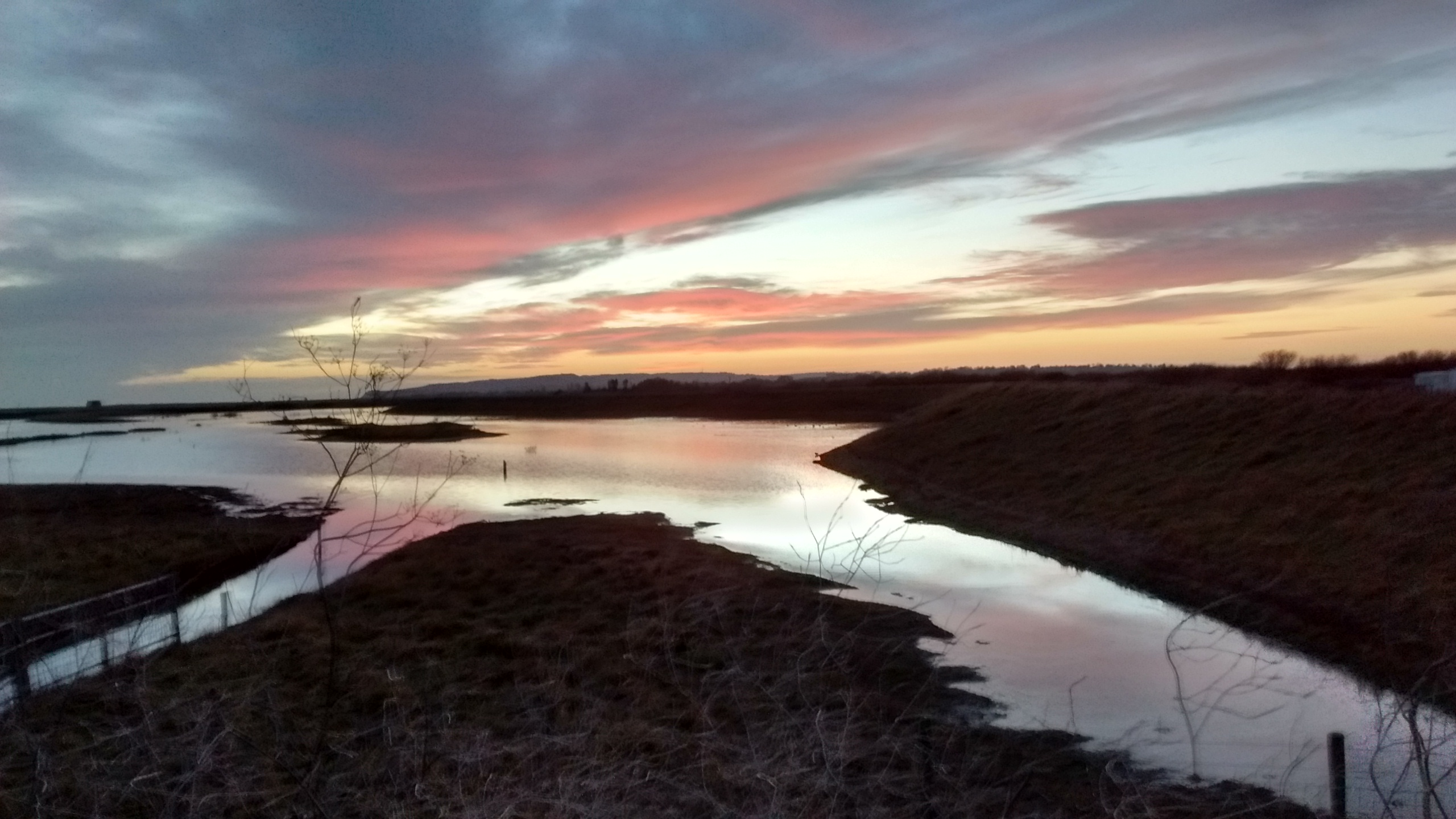 Given, Protected, United, SentJohn 17:6-18
1. Given to Christ for his glory
Given to Christ v.6
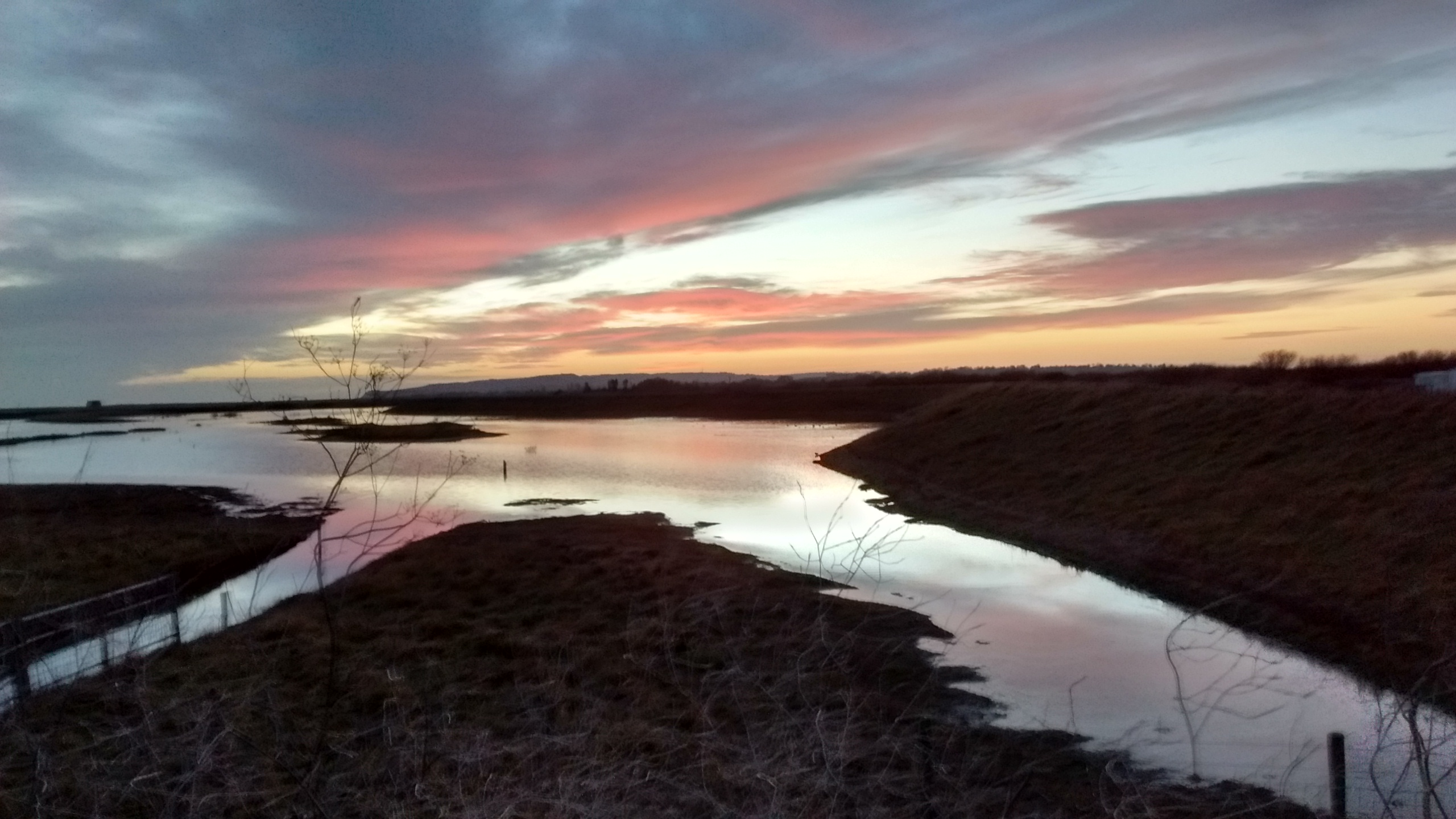 Given, Protected, United, SentJohn 17:6-18
1. Given to Christ for his glory
Given to Christ v.6
Assurance when witnessing (Acts 18:9-10)
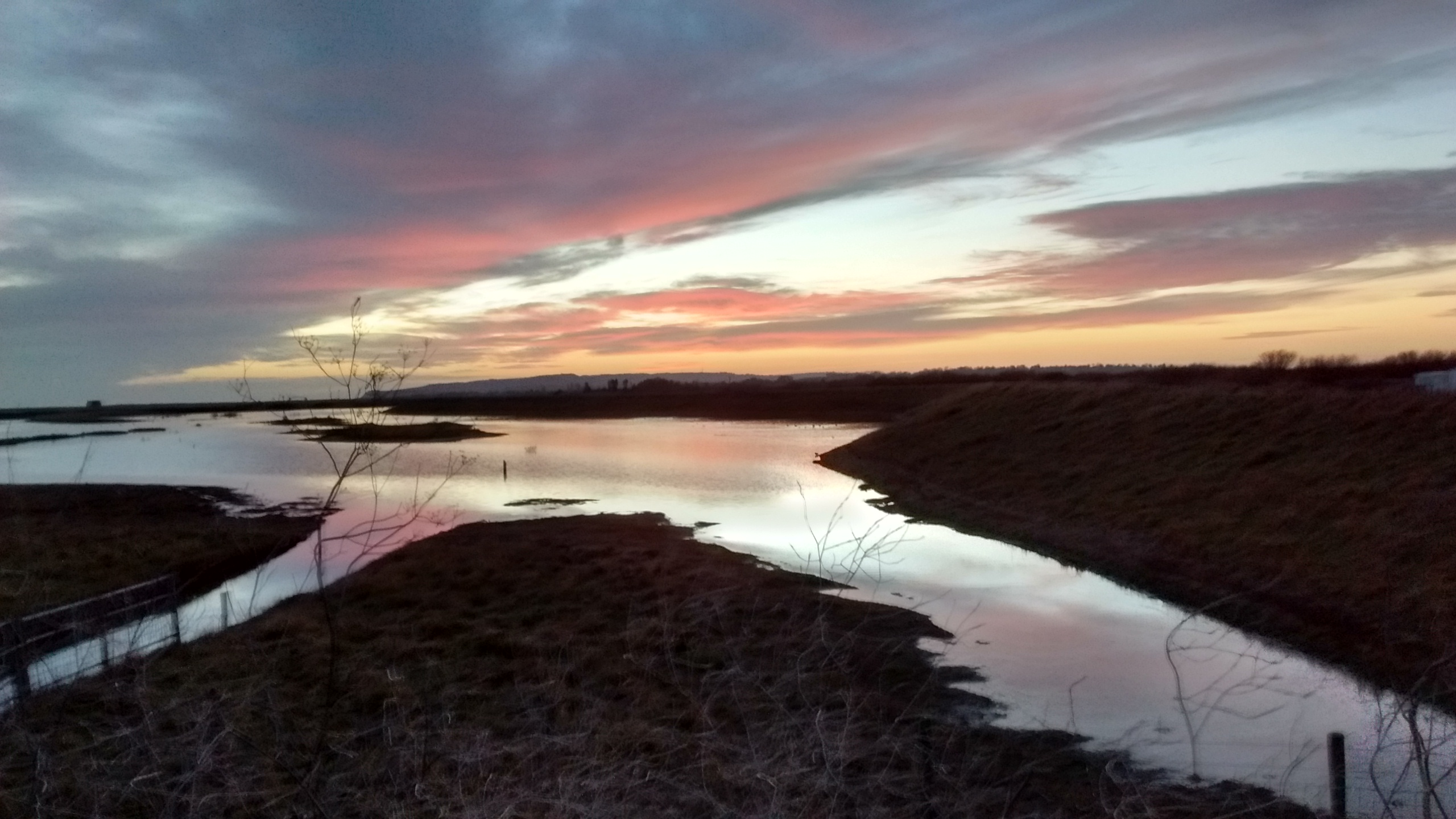 Given, Protected, United, SentJohn 17:6-18
1. Given to Christ for his glory
Given to Christ v.6
Assurance when witnessing (Acts 18:9-10)
Election = God’s unmerited favour
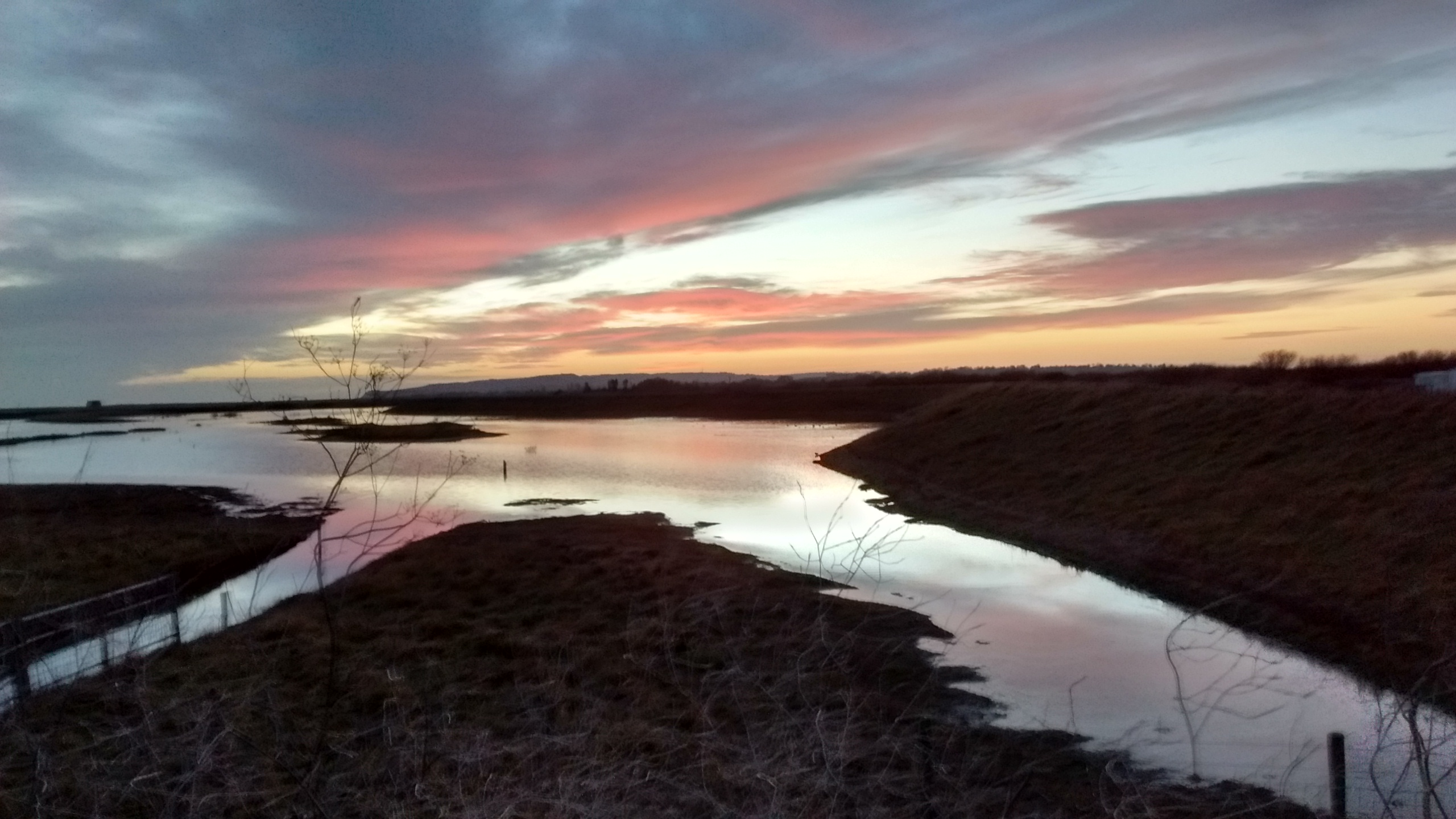 Given, Protected, United, SentJohn 17:6-18
1. Given to Christ for his glory
Given to Christ v.6
Assurance when witnessing (Acts 18:9-10)
Election = God’s unmerited favour
Need to pray for all
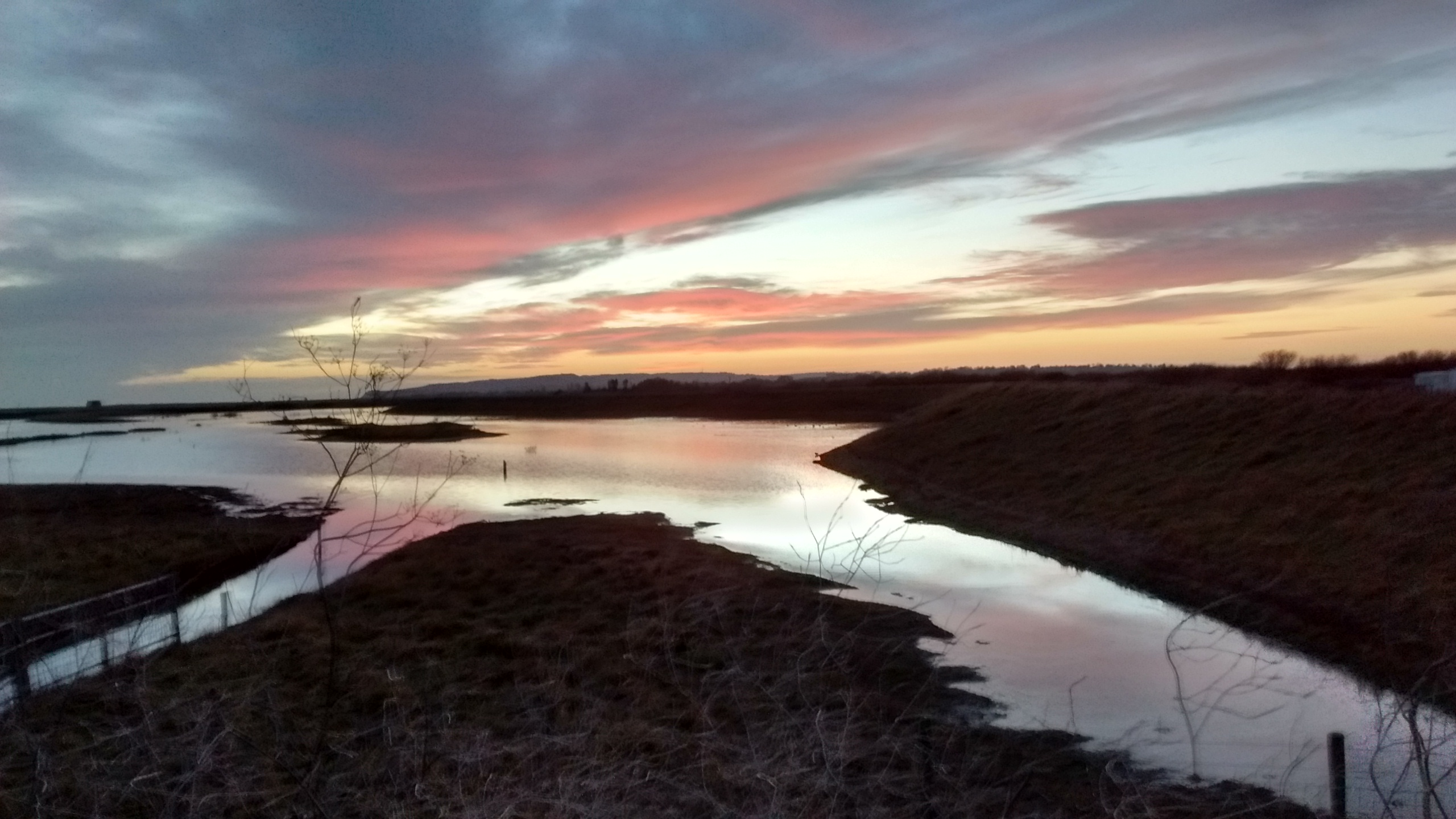 Given, Protected, United, SentJohn 17:6-18
1. Given to Christ for his glory
Given to Christ v.6
Assurance when witnessing (Acts 18:9-10)
Election = God’s unmerited favour
Need to pray for all
Praying in dire circumstances
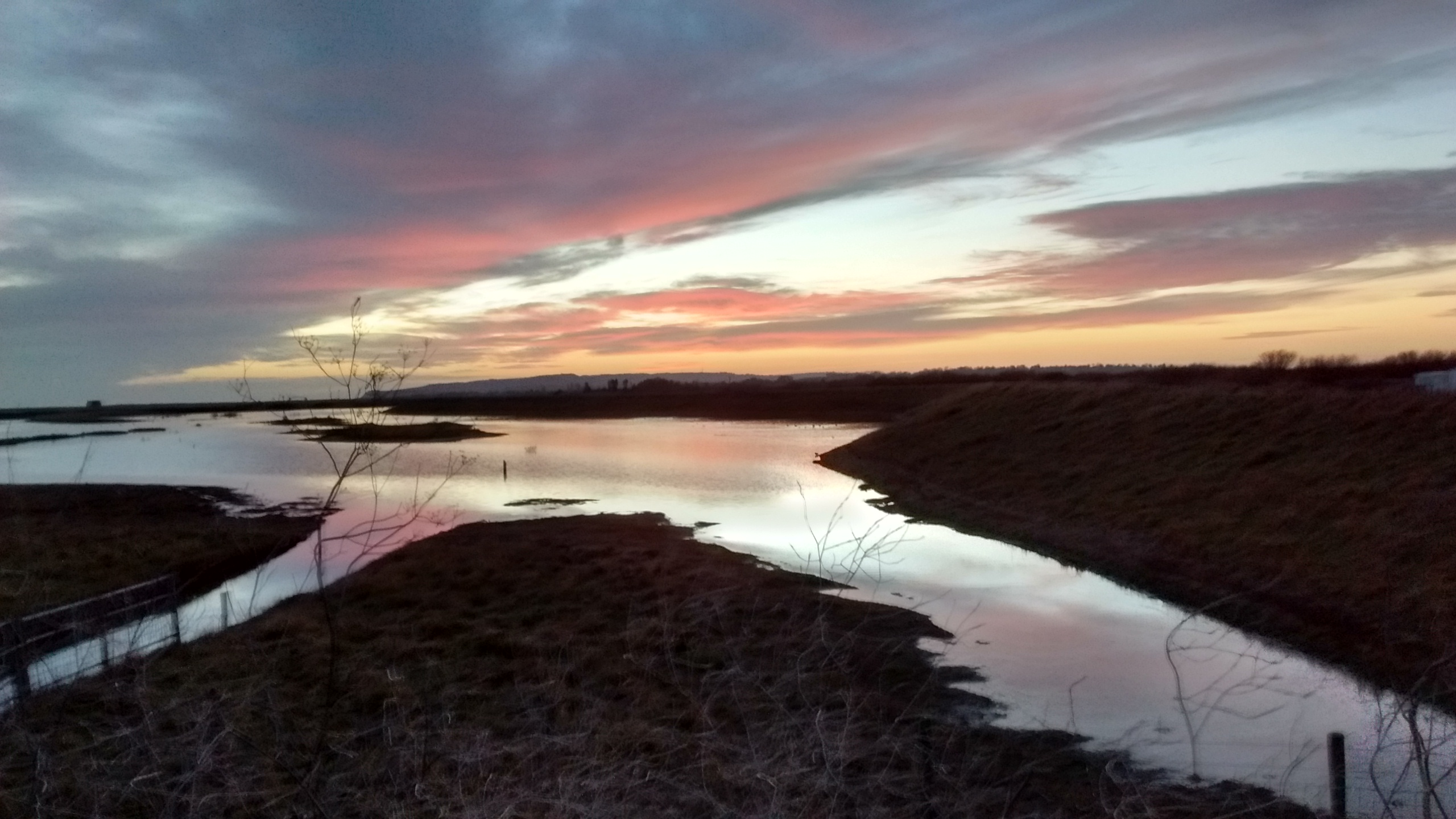 Given, Protected, United, SentJohn 17:6-18
1. Given to Christ for his glory
Given to Christ v.6
Assurance when witnessing (Acts 18:9-10)
Election = God’s unmerited favour
Need to pray for all
Praying in dire circumstances
Practical implications of election:
Boasting is excluded – 1 Cor.1:26-31
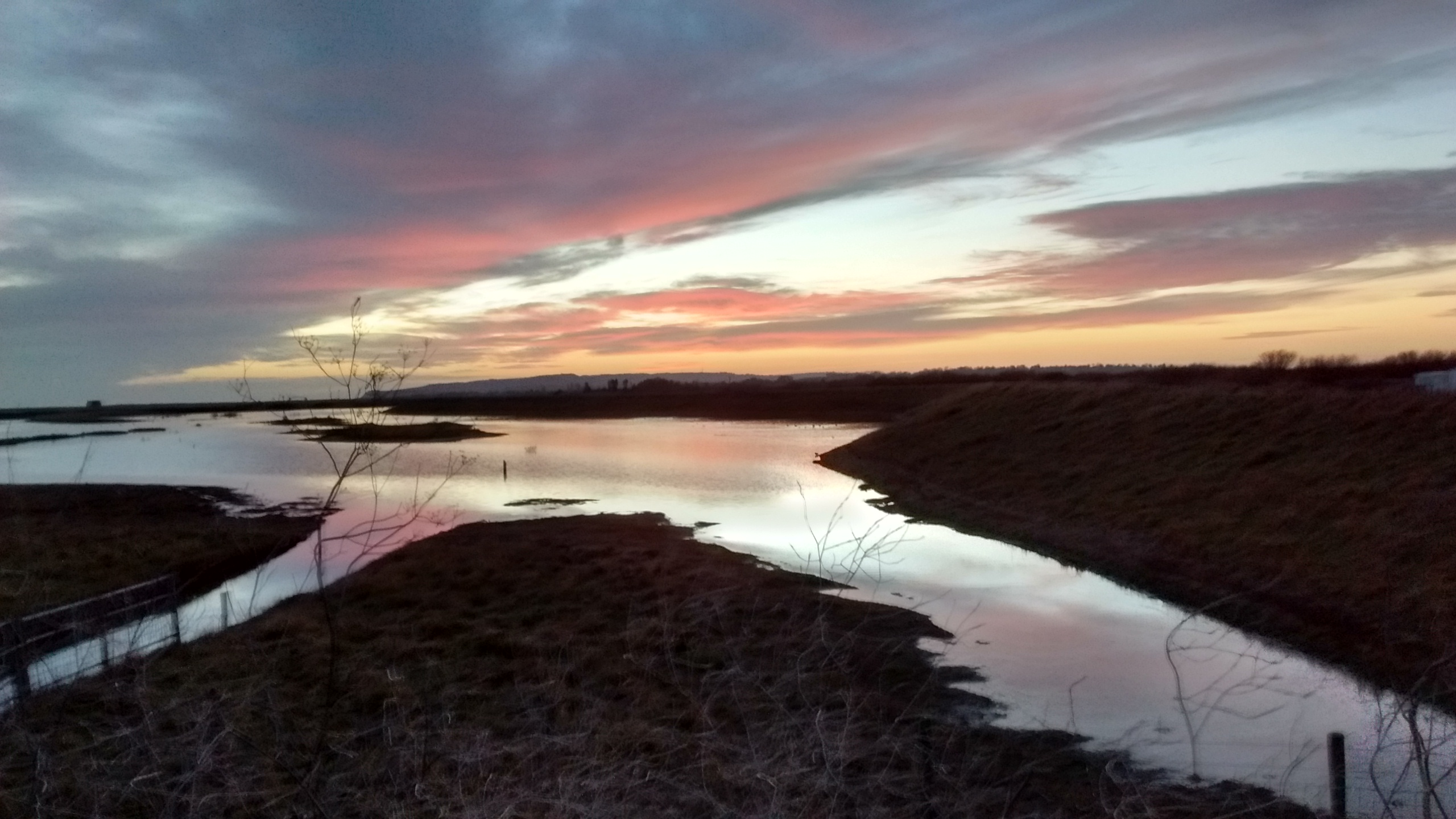 Given, Protected, United, SentJohn 17:6-18
1. Given to Christ for his glory
Given to Christ v.6
Assurance when witnessing (Acts 18:9-10)
Election = God’s unmerited favour
Need to pray for all
Praying in dire circumstances
Practical implications of election:
Boasting is excluded – 1 Cor.1:26-31
We are treasured
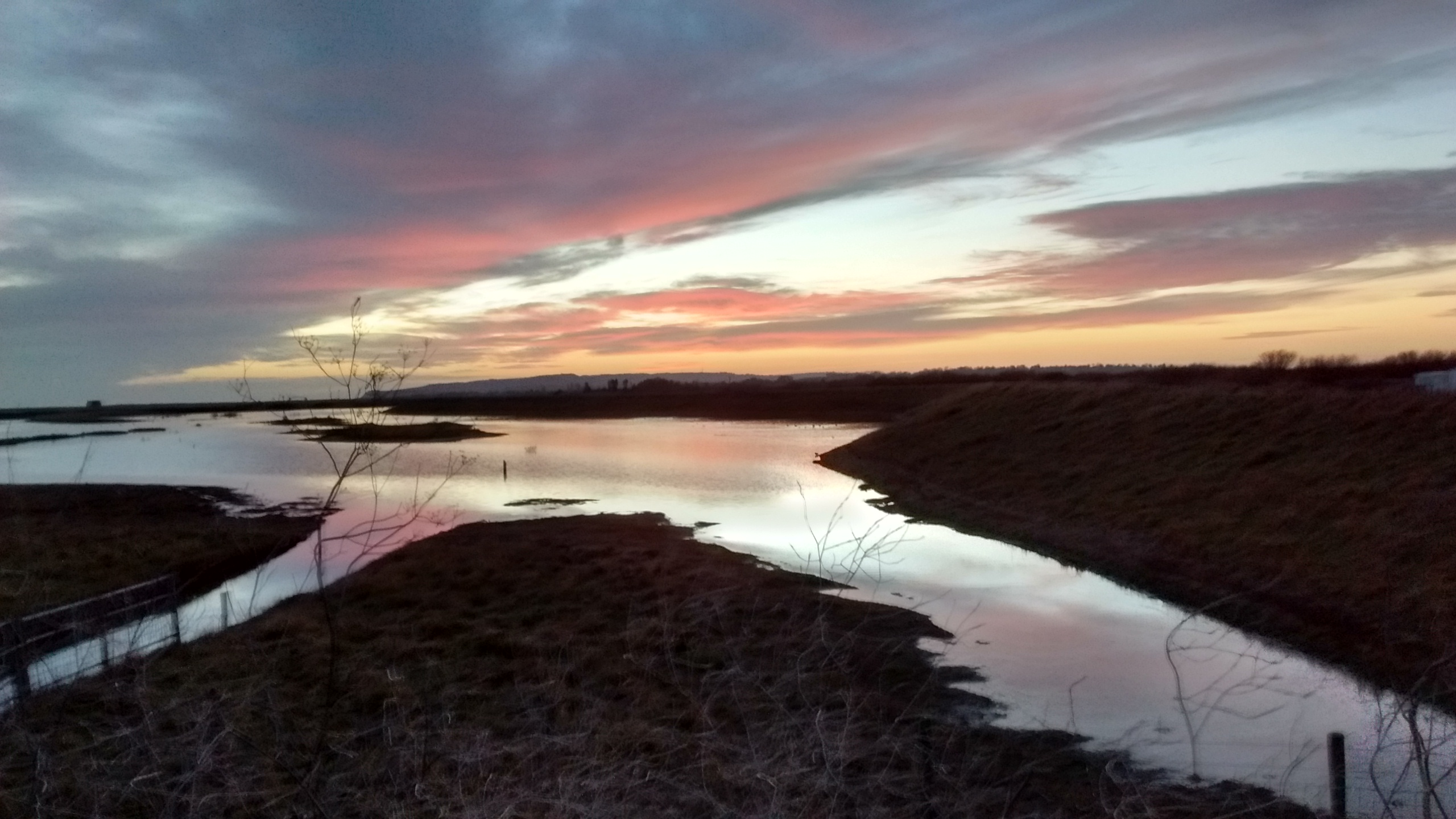 Given, Protected, United, SentJohn 17:6-18
1. Given to Christ for his glory
Given to Christ v.6
Assurance when witnessing (Acts 18:9-10)
Election = God’s unmerited favour
Need to pray for all
Praying in dire circumstances
Practical implications of election:
Boasting is excluded – 1 Cor.1:26-31
We are treasured
We are not our own – 1 Cor.6:19-20
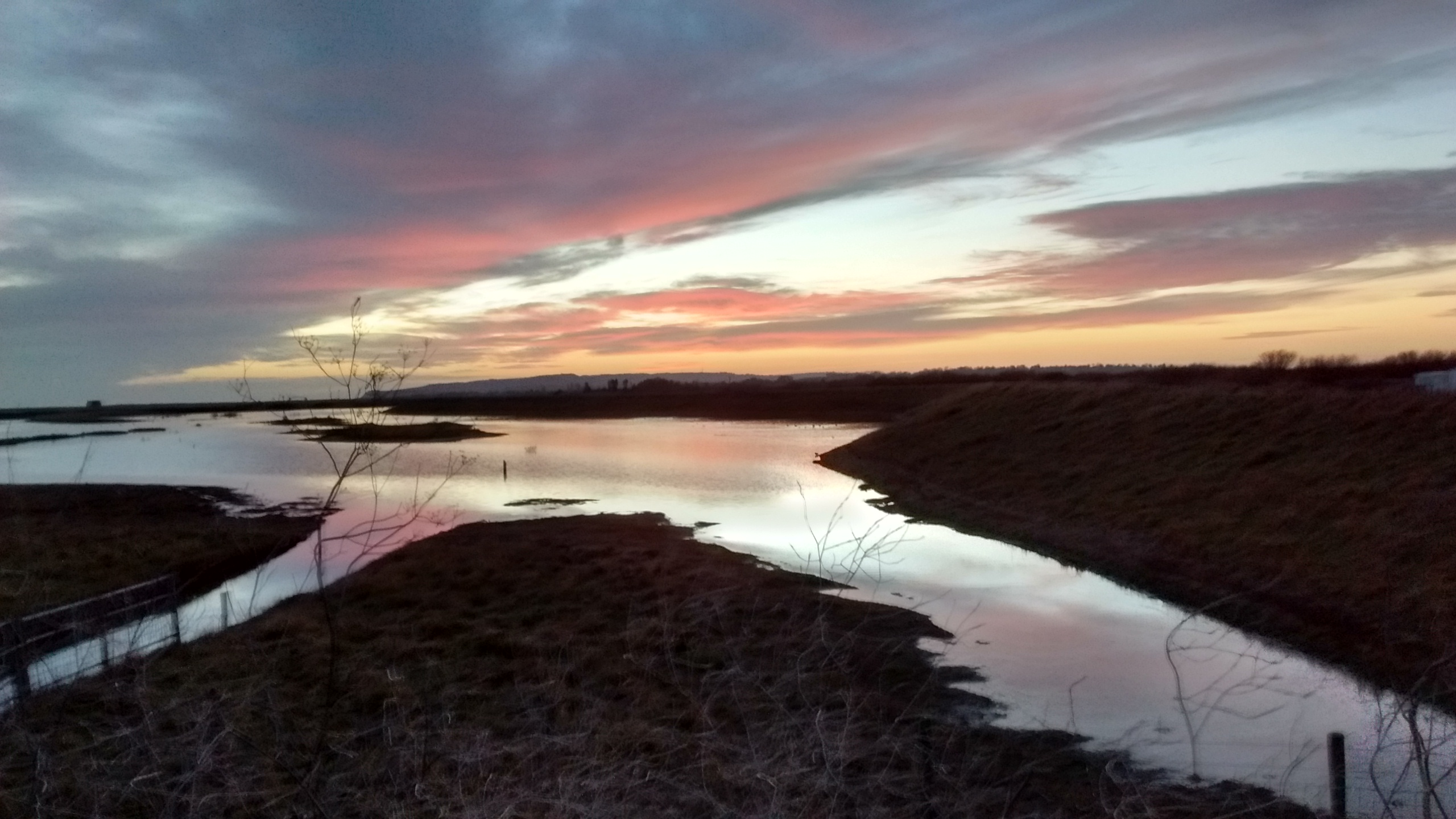 Given, Protected, United, SentJohn 17:6-18
1. Given to Christ for his glory
Given to Christ v.6
Assurance when witnessing (Acts 18:9-10)
Election = God’s unmerited favour
Need to pray for all
Praying in dire circumstances
Practical implications of election:
Boasting is excluded – 1 Cor.1:26-31
We are treasured
We are not our own – 1 Cor.6:19-20
Our goal = to glorify Him
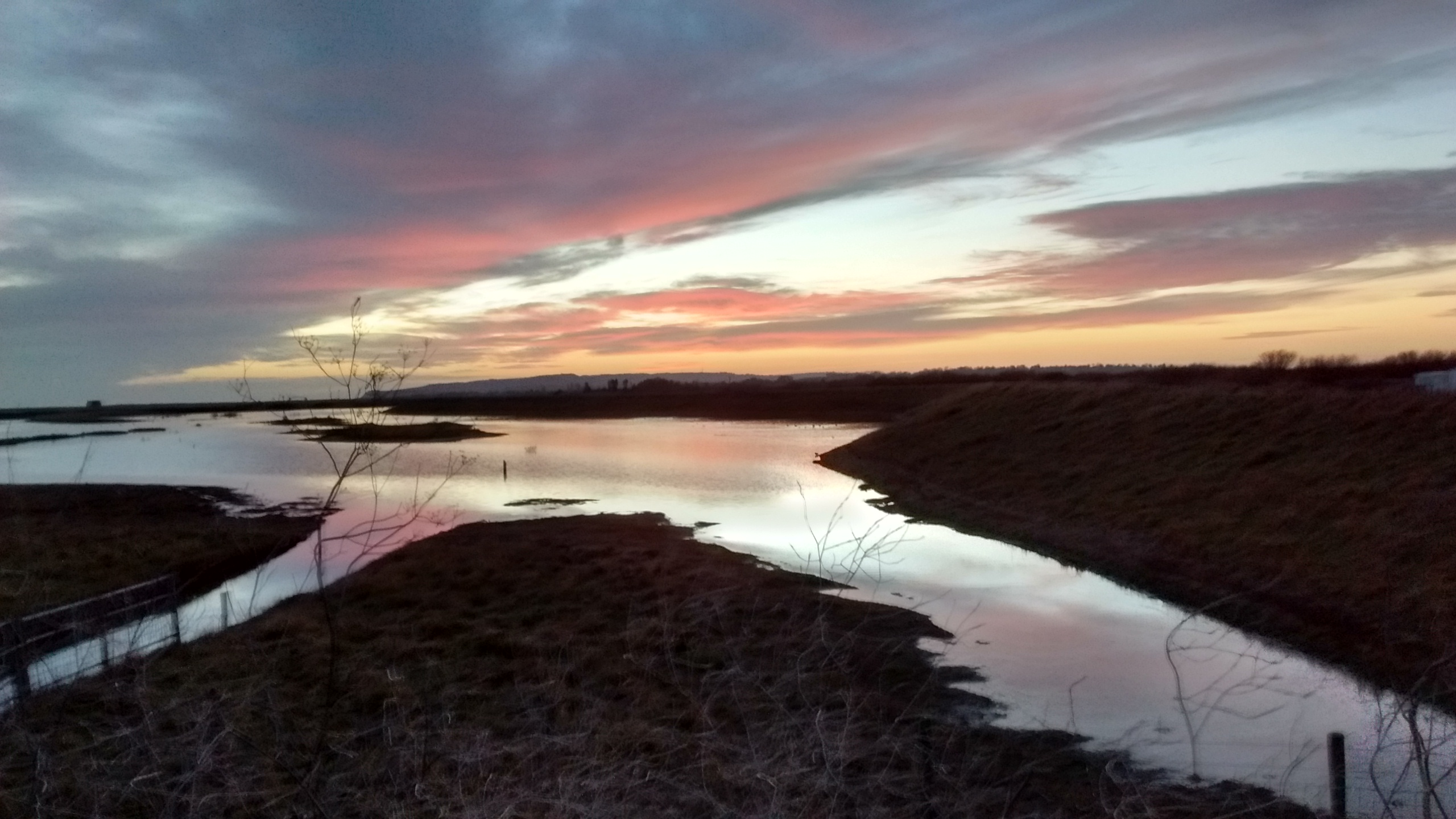 Given, Protected, United, SentJohn 17:6-18
Given to Christ for his glory
Called and obedient disciples, sent out
“I have revealed you to those whom you gave me out of the world. They were yours; you gave them to me, and they have obeyed your word... I gave them the words you gave me, and they accepted them. They knew with certainty that I came from you, and they believed that you sent me….As you sent me into the world, I have sent them into the world”
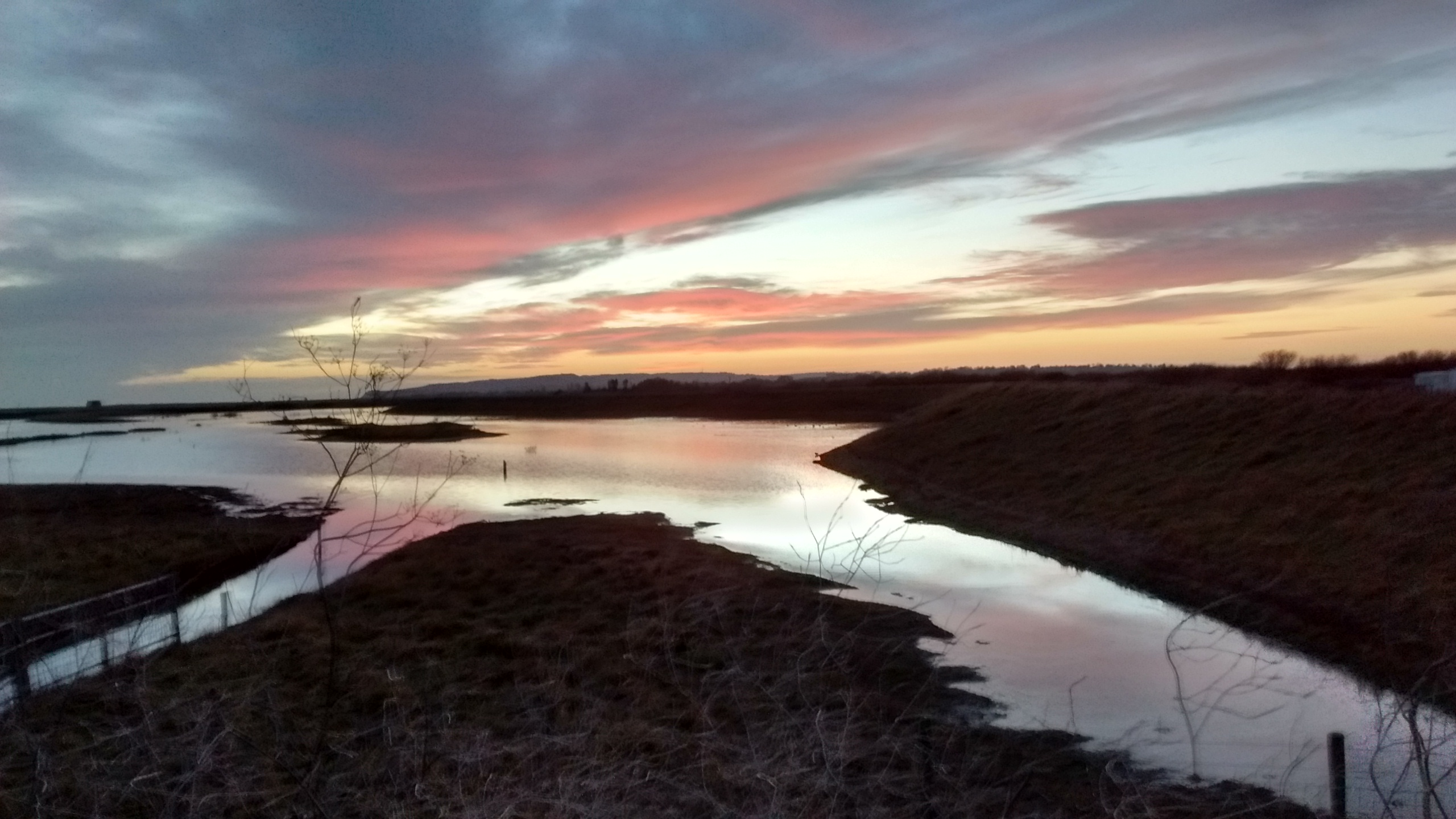 Given, Protected, United, SentJohn 17:6-18
Given to Christ for his glory
Called and obedient disciples, sent out
Before and after resurrection and Pentecost
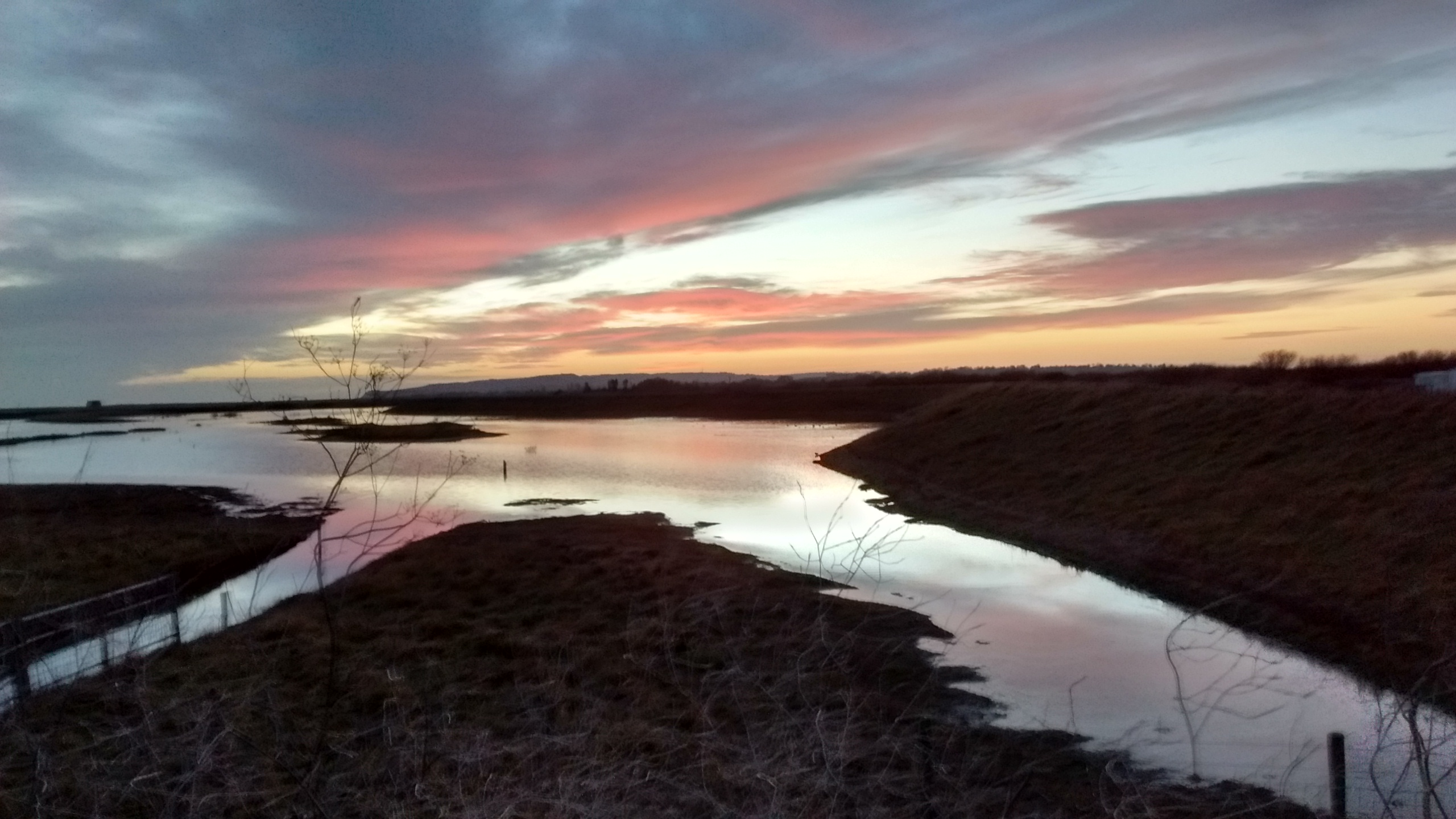 Given, Protected, United, SentJohn 17:6-18
Given to Christ for his glory
Called and obedient disciples, sent out
Before and after resurrection and Pentecost
Jesus’ intercession
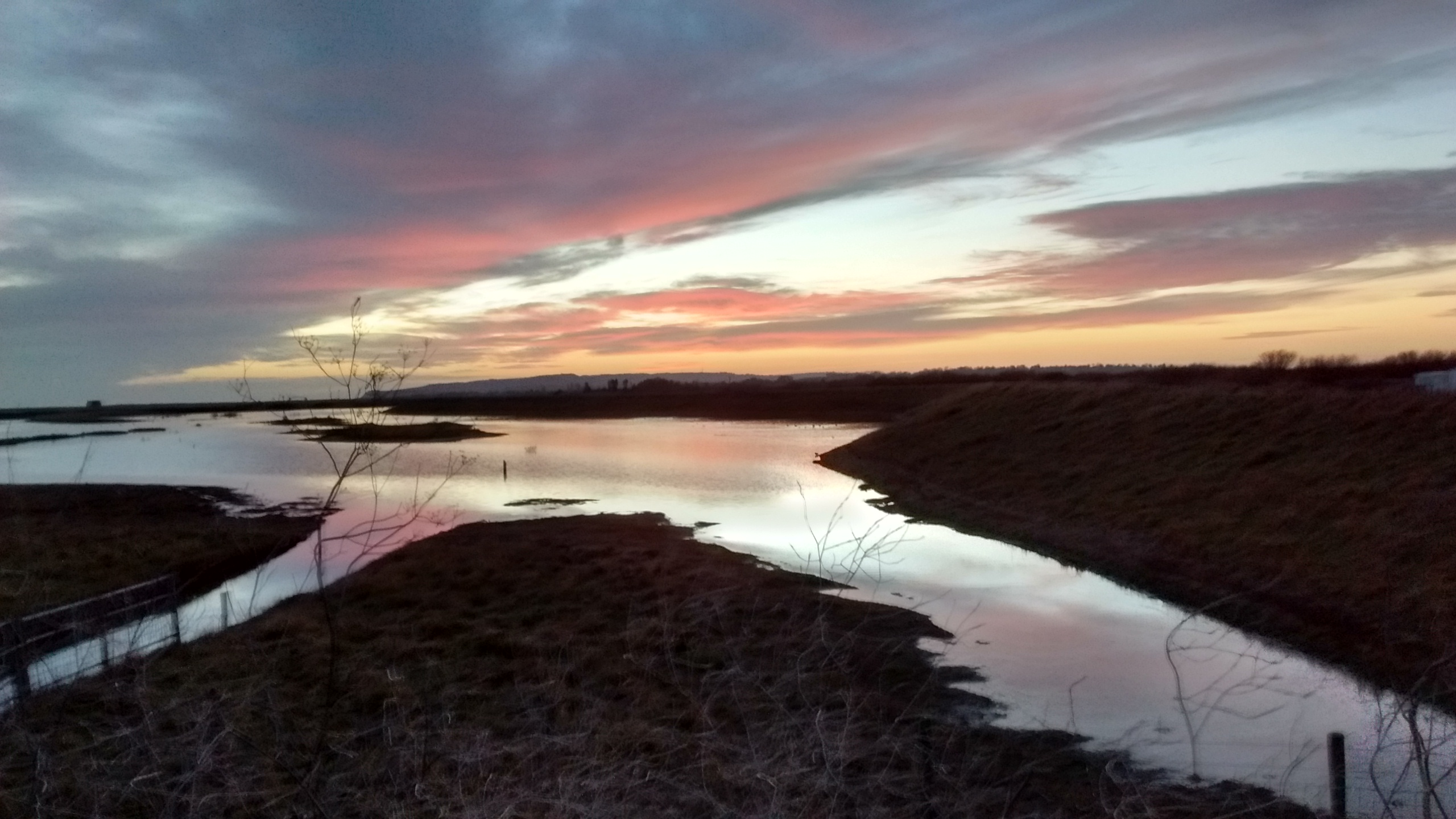 Given, Protected, United, SentJohn 17:6-18
Given to Christ for his glory
Called and obedient disciples, sent out
Before and after resurrection and Pentecost
Jesus’ intercession
Exalted position in Christ
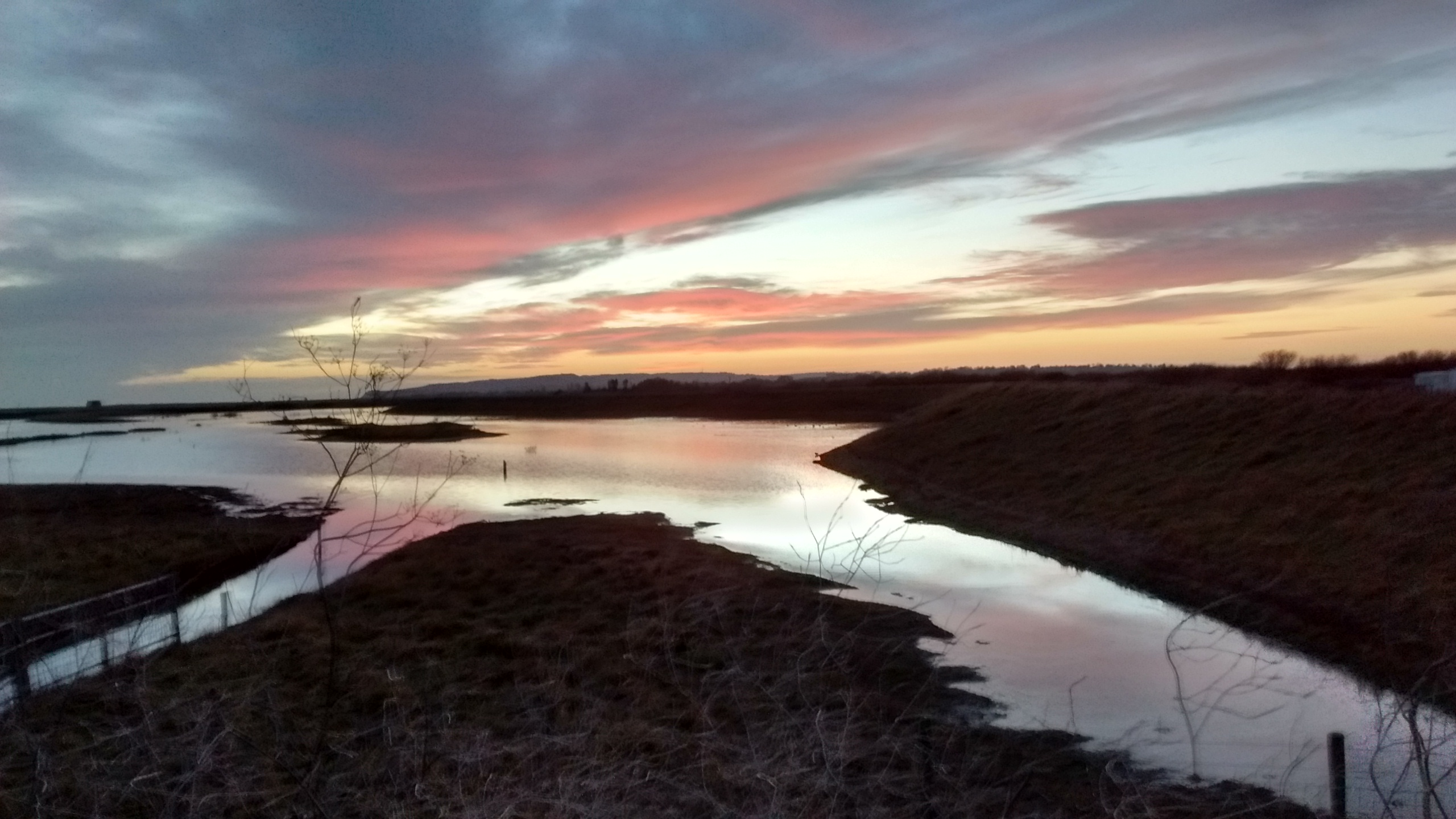 Given, Protected, United, SentJohn 17:6-18
Given to Christ for his glory
Called and obedient disciples, sent out
Called, obedient and united, sent out
“I will remain in the world no longer, but they are still in the world, and I am coming to you. Holy Father protect them by the power of your name, the name you gave me, so that they may be one as we are one. While I was with them, I protected them and kept them safe by that name you gave me. None has been lost except the one doomed to destruction so that Scripture would be fulfilled” (vv.11-12)
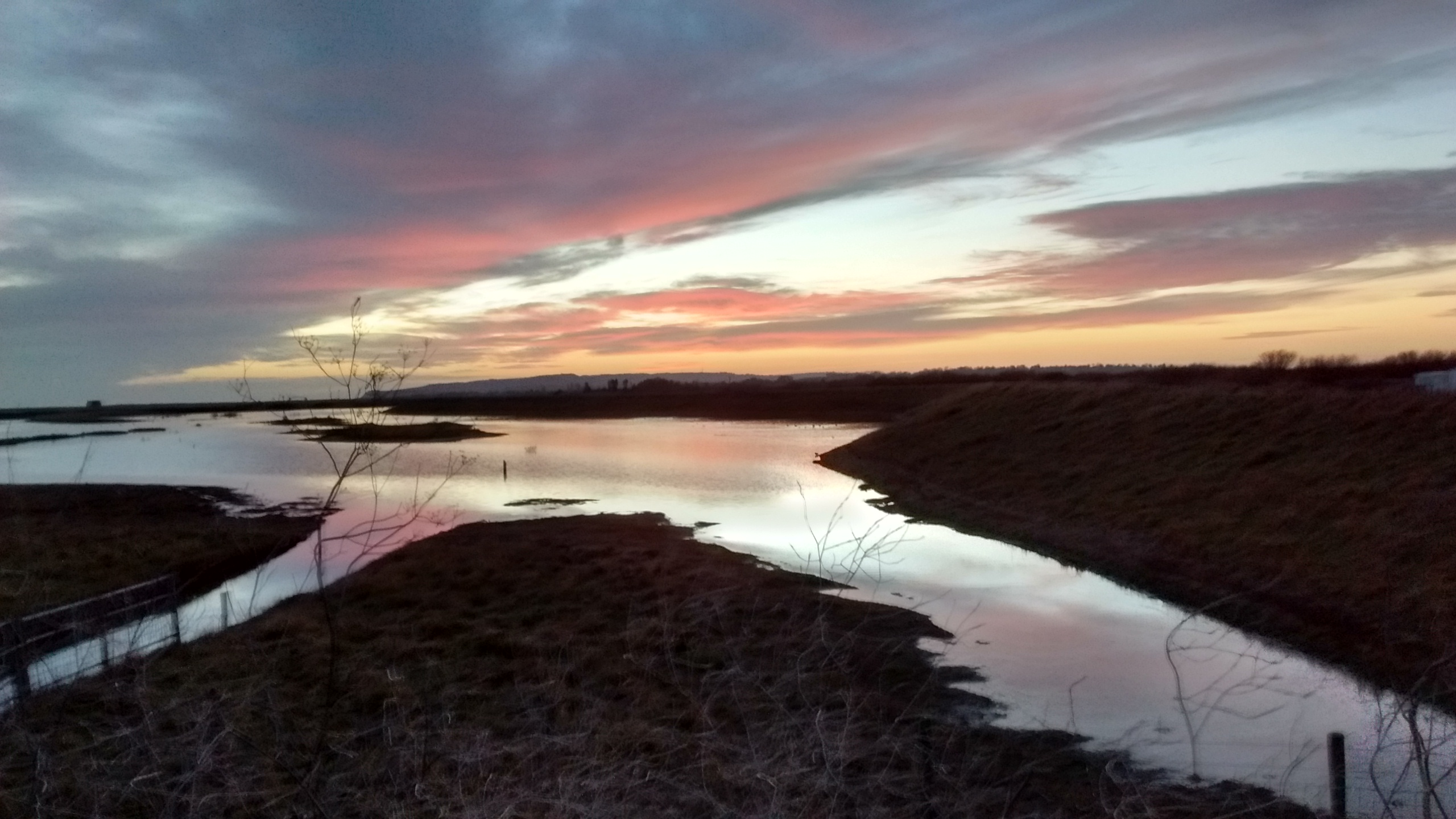 Given, Protected, United, SentJohn 17:6-18
Given to Christ for his glory
Called and obedient disciples, sent out
Called, obedient and united, sent out
Being kept
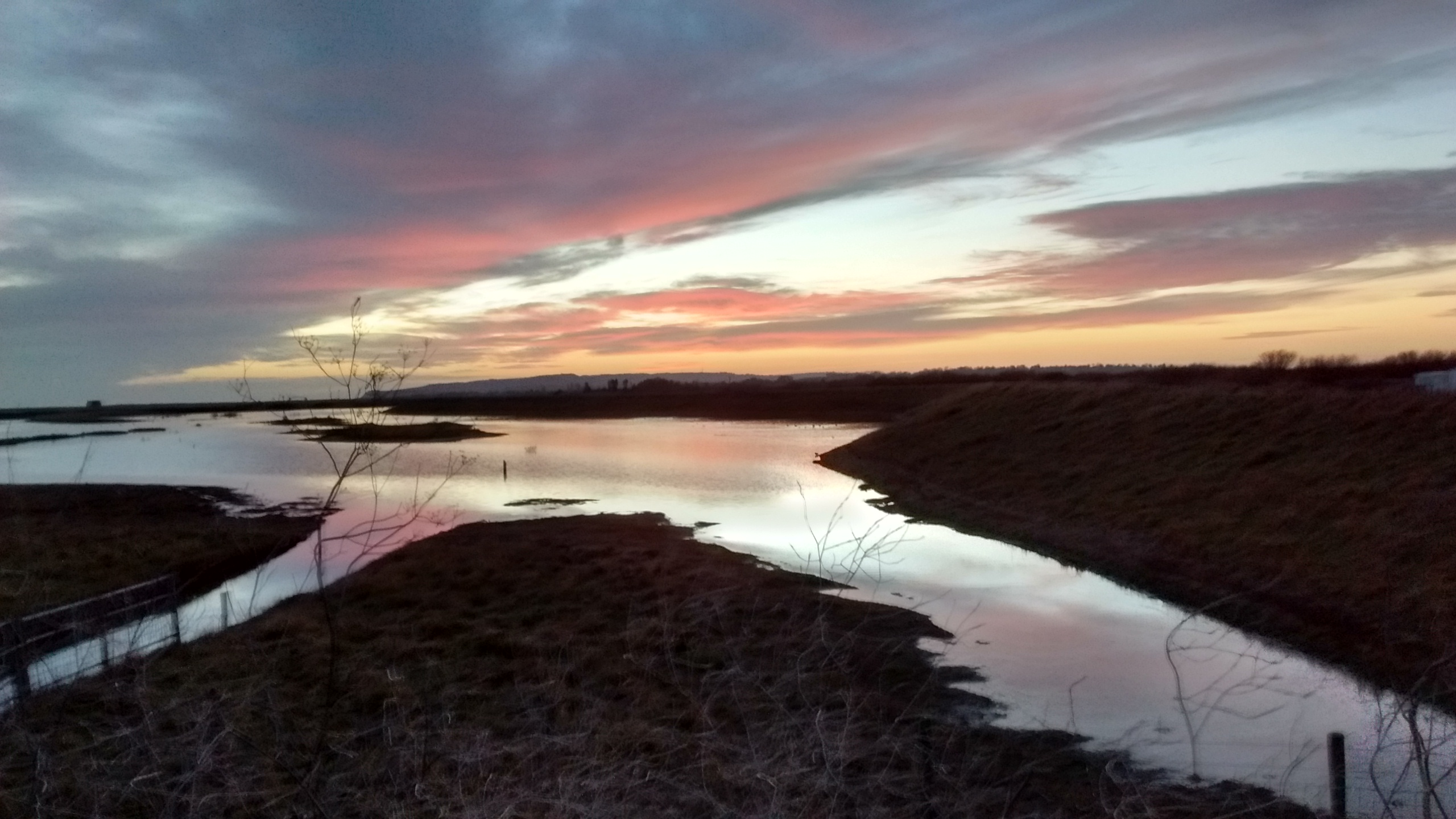 Given, Protected, United, SentJohn 17:6-18
Given to Christ for his glory
Called and obedient disciples, sent out
Called, obedient and united, sent out
Being kept
Kept in holiness
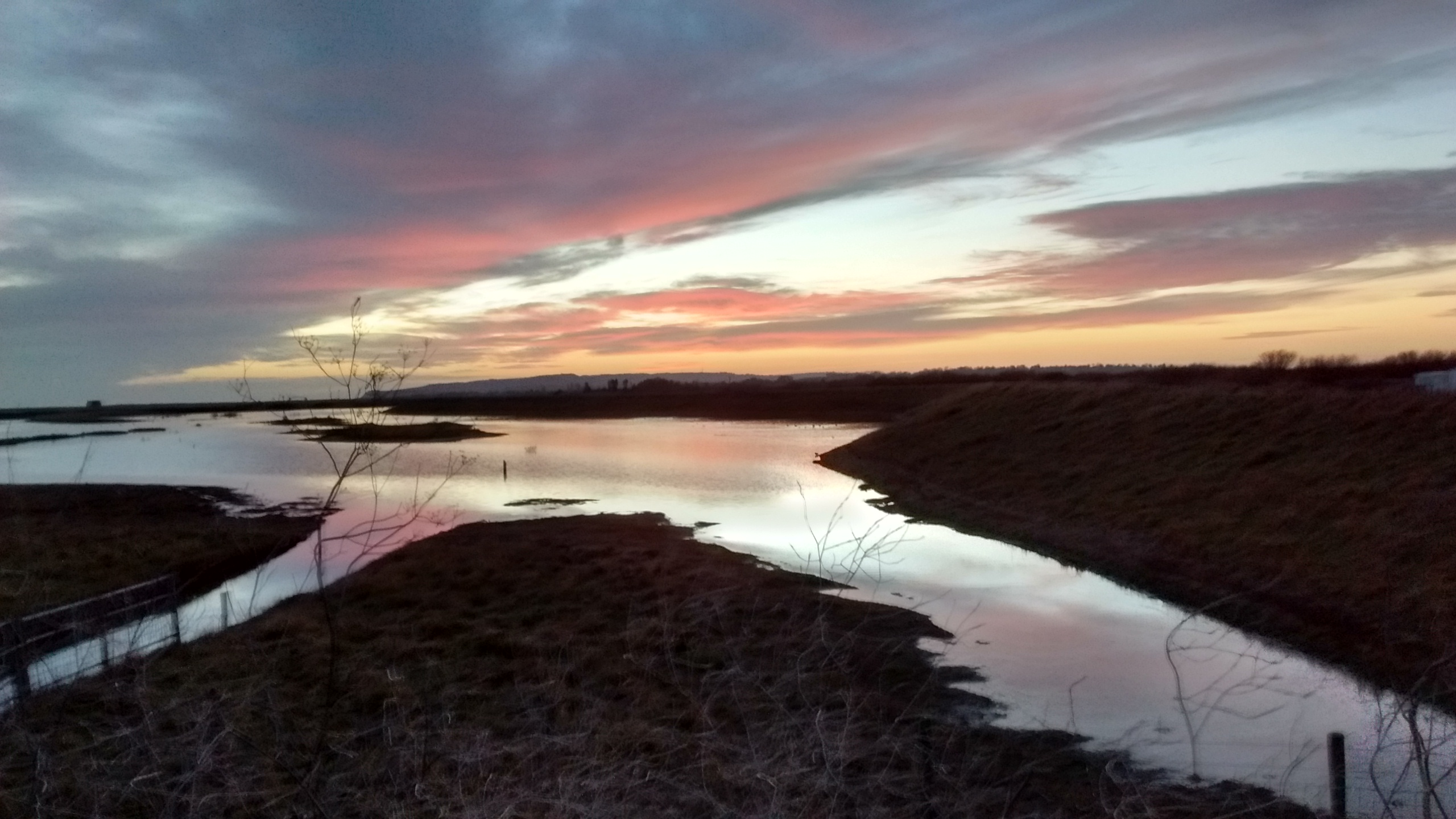 Given, Protected, United, SentJohn 17:6-18
Given to Christ for his glory
Called and obedient disciples, sent out
Called, obedient and united, sent out
Being kept
Kept in holiness
Joint responsibility
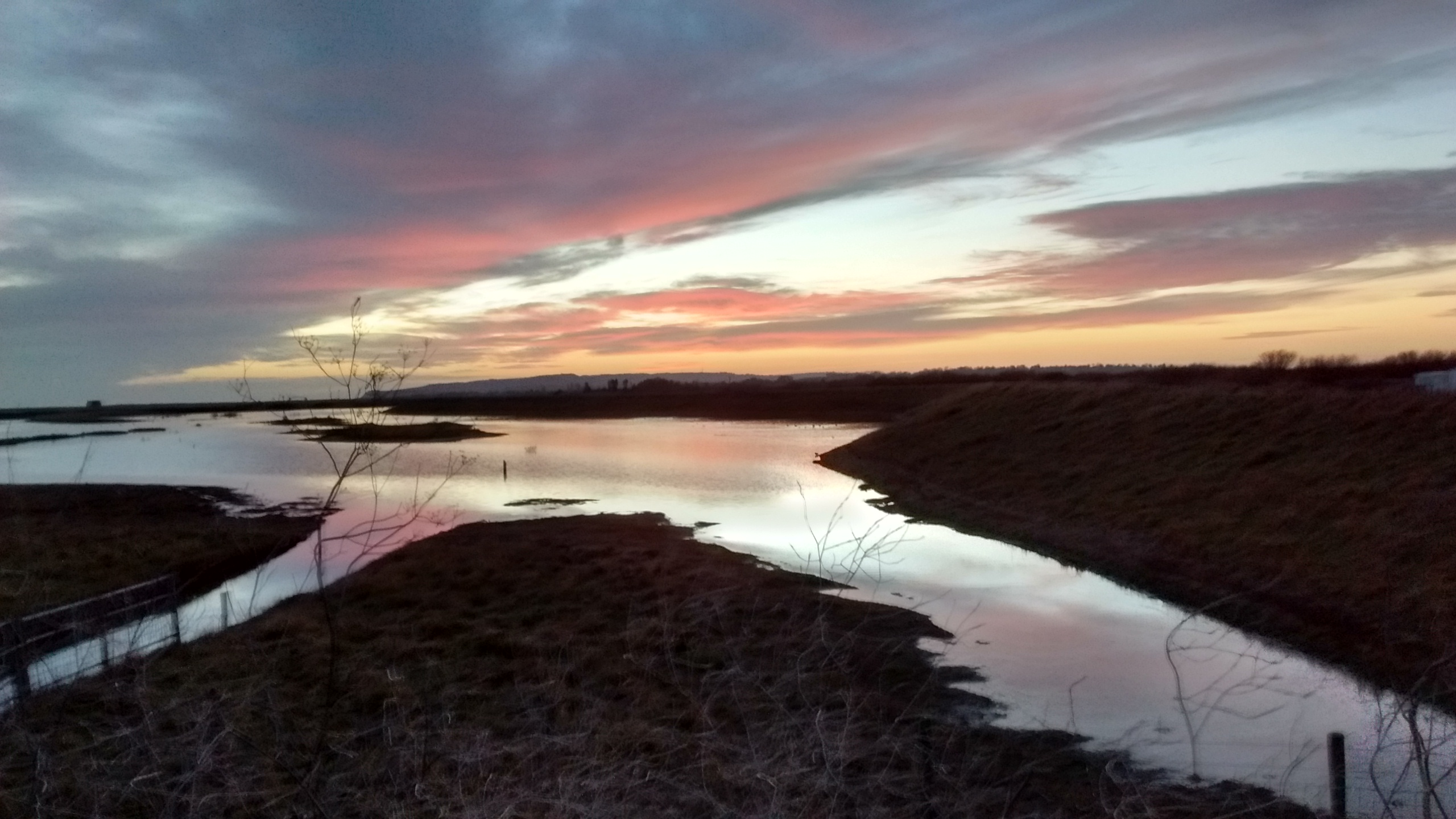 Given, Protected, United, SentJohn 17:6-18
Given to Christ for his glory
Called and obedient disciples, sent out
Called, obedient and united, sent out
Being kept
Kept in holiness
Joint responsibility
Kept in unity
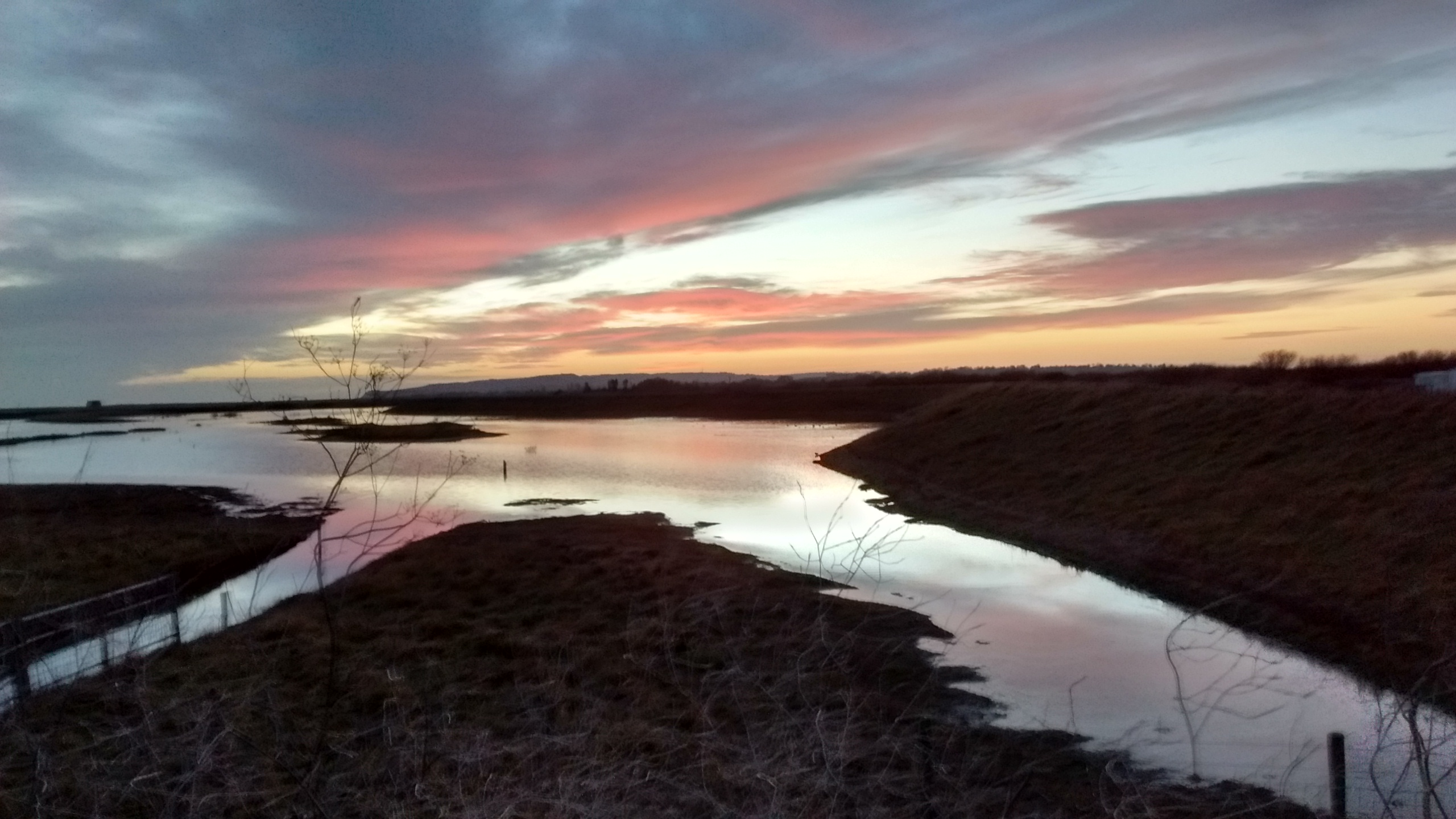 Given, Protected, United, SentJohn 17:6-18
Given to Christ for his glory
Called and obedient disciples, sent out
Called, obedient and united, sent out

Application:
Wonderful assurance
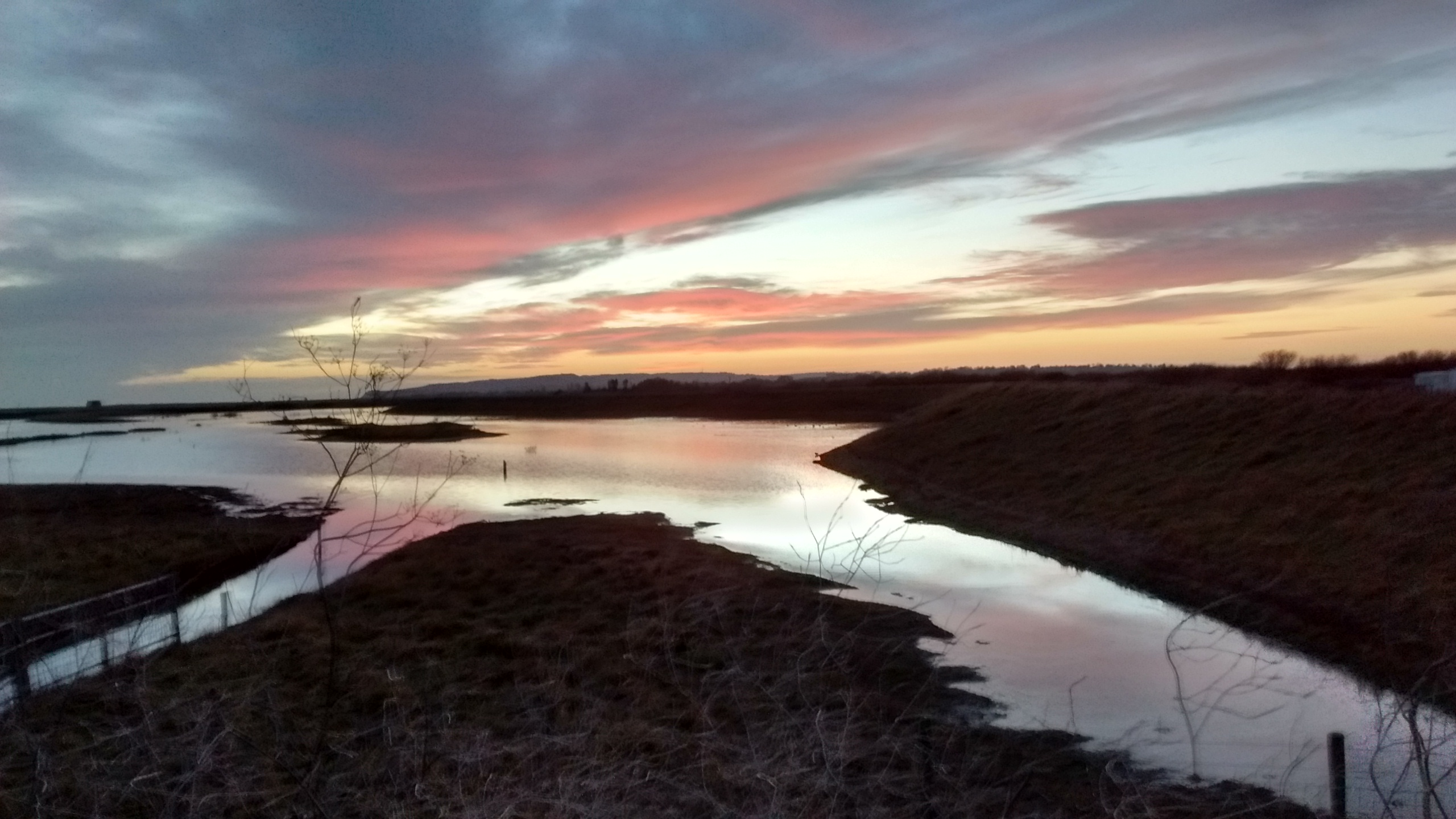 Given, Protected, United, SentJohn 17:6-18
Given to Christ for his glory
Called and obedient disciples, sent out
Called, obedient and united, sent out

Application:
Wonderful assurance
Sombre warning
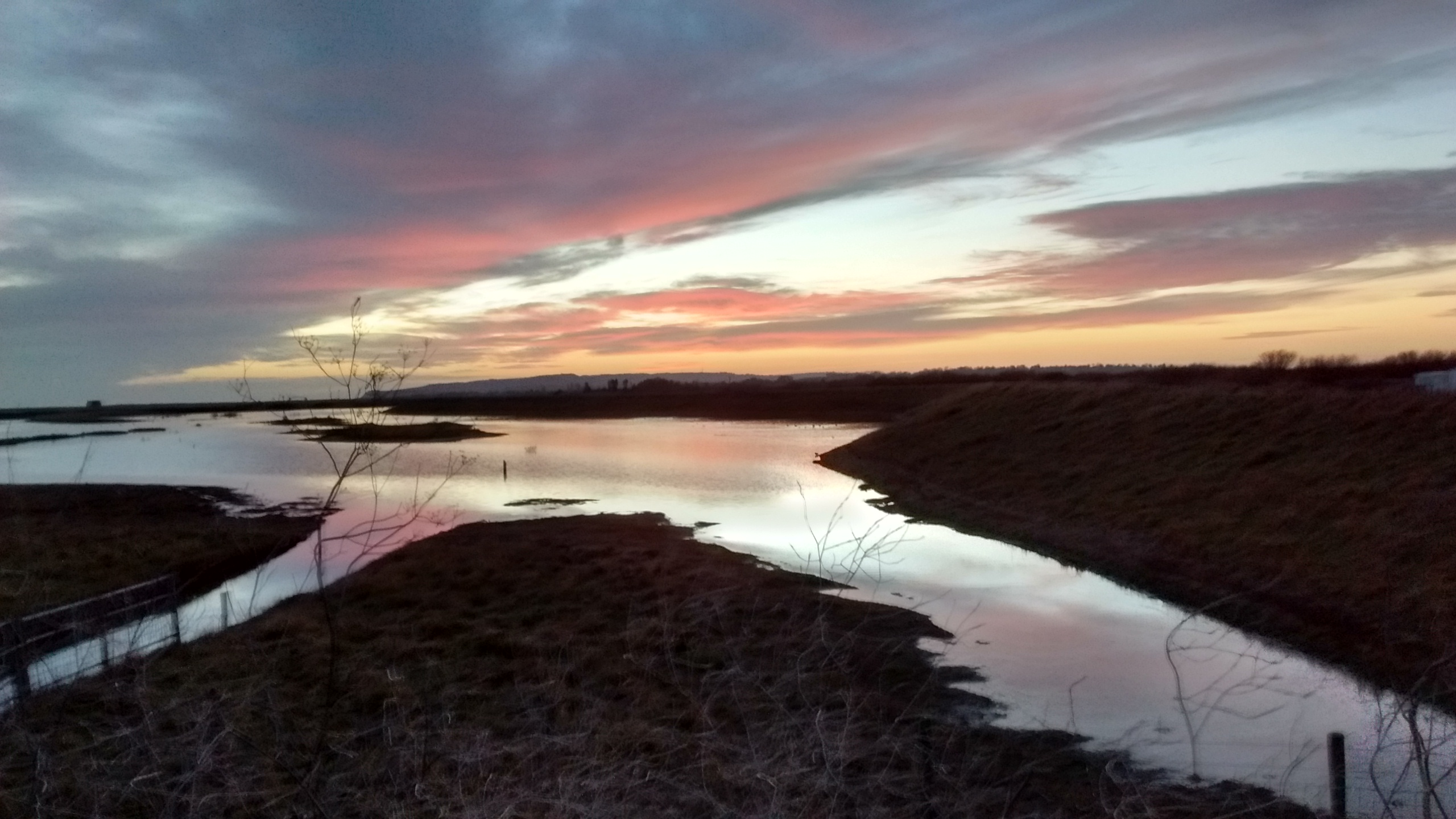 Given, Protected, United, SentJohn 17:6-18
Given to Christ for his glory
Called and obedient disciples, sent out
Called, obedient and united, sent out

Application:
Wonderful assurance
Sombre warning
Why mention Judas? – God, in complete control!